CODEC – PERLE     11/12/2024
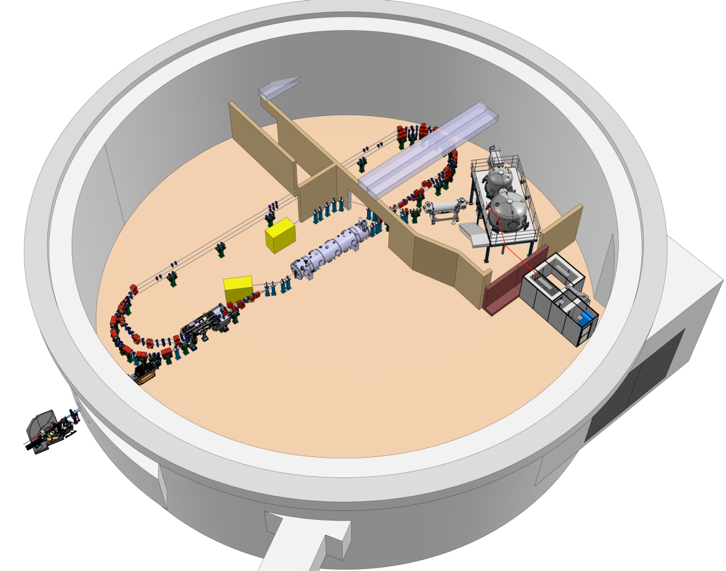 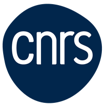 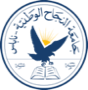 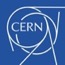 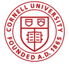 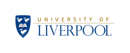 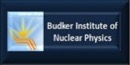 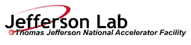 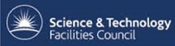 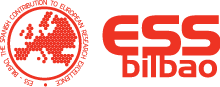 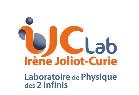 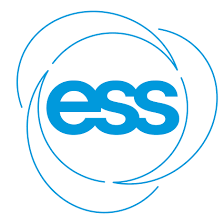 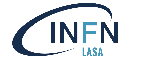 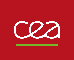 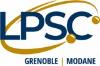 + Contributions through iSAS of
11/12/2024
CODEC - PERLE
1
PERLE : Scientific and Technical Progress. Discussion on the Phase Implementation	  4min
PERLE : Infrastructures,  Security issues 					  3min
PERLE  : Status of the experiments - ICS and DESTIN 			 	  2min
PERLE : Organisation, PBS, WBS, Planning 					  8min
PERLE : Status of the Collaboration						  3min
PERLE : Financial Situation 							  4min
PERLE : RH Situation							  4min
PERLE : Risk Analysis							  2min

IF TIME ALLOWED (outside the CODEC scope)
PERLE : Strategic Plan							  5min
11/12/2024
CODEC - PERLE
2
PERLE 
Scientific and Technical Progress 

Discussion on the Phase Implementation
4 min
11/12/2024
CODEC - PERLE
3
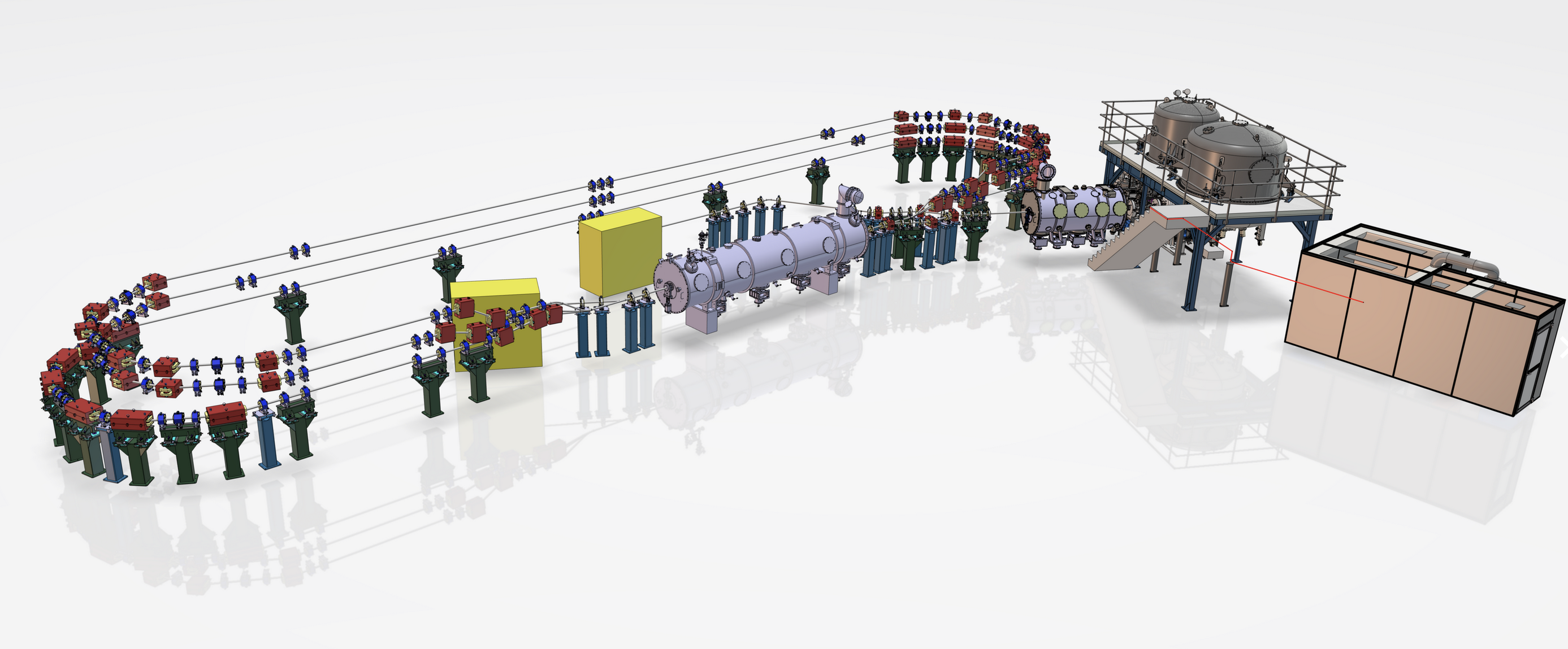 PERLE @250 MeV    3-turns
Two phases :
1-turn ; 3-turns
PERLE @89 MeV    1-turn
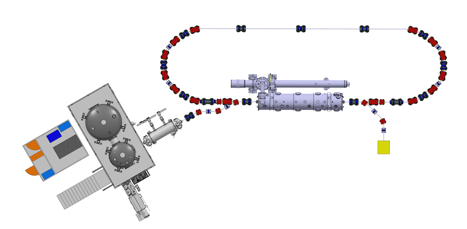 1,8MW
5MW
11/12/2024
CODEC - PERLE
4
Longitudinal matching for energy spread compression at EP
Progress 
on beam dynamics 
and on lattice design
1-turn  3-turns
PERLE 250 MeV version
89 MeV
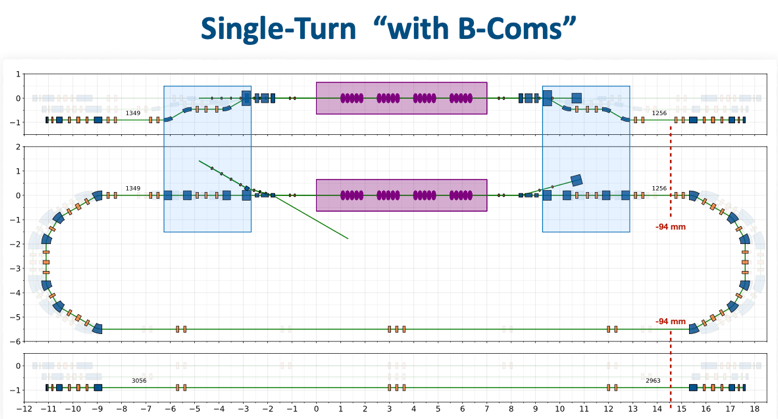 171 MeV
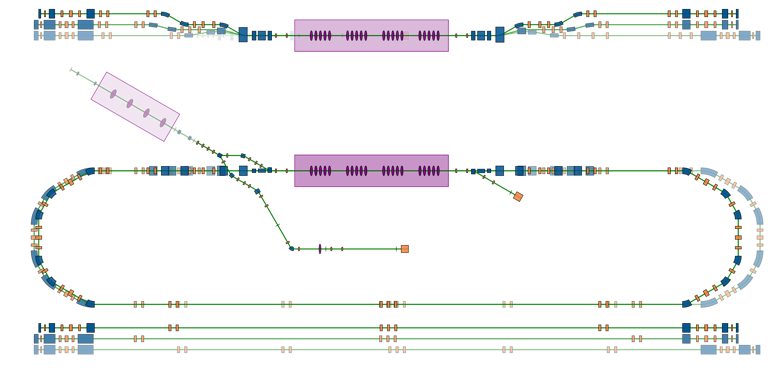 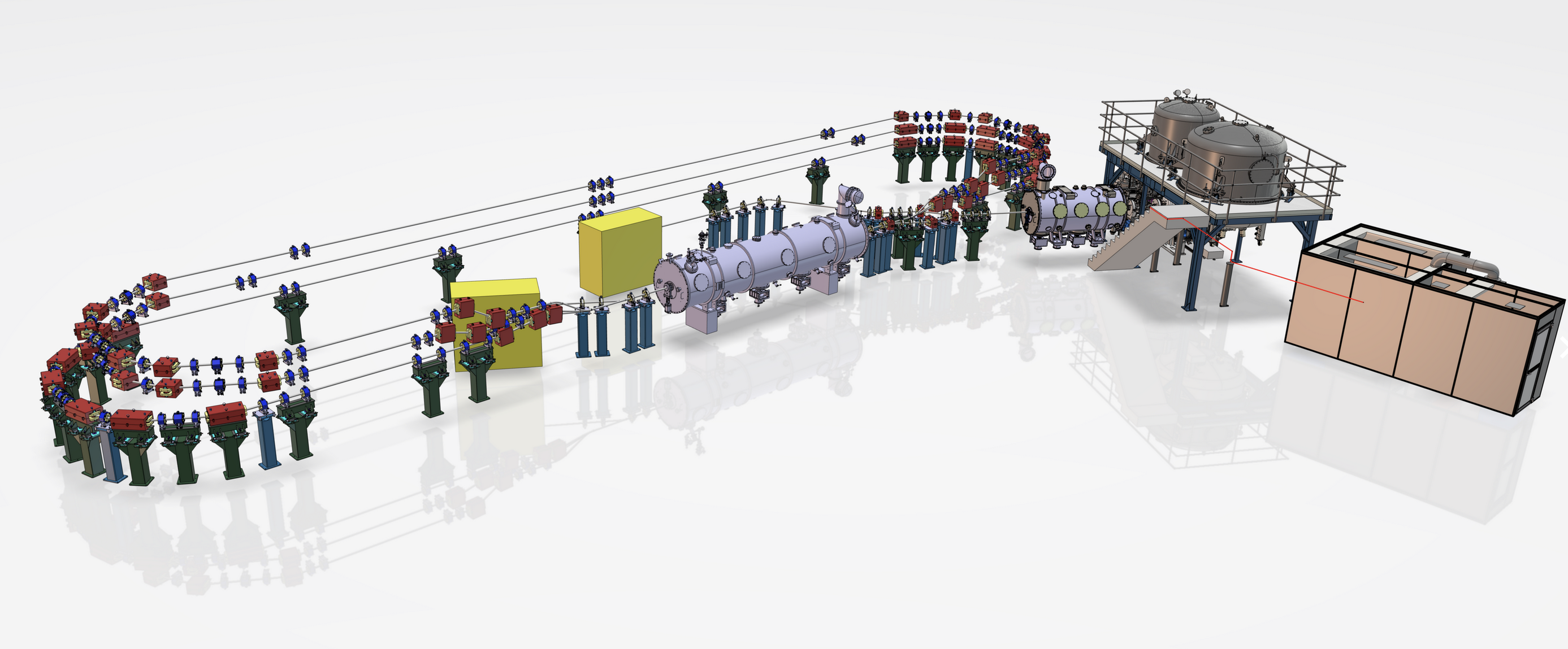 With energy spread compression
253 MeV
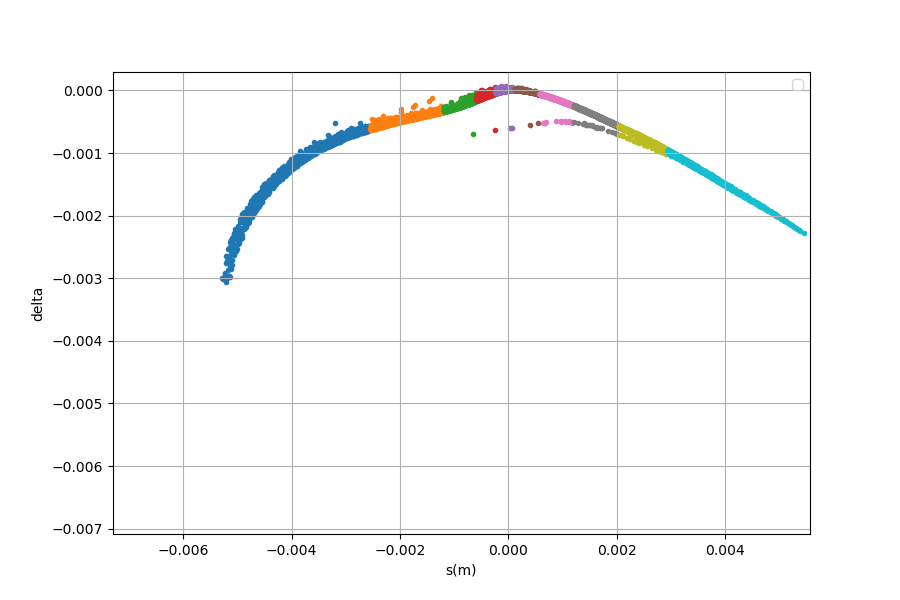 Merger
Booster
IP1 (FP)
Cryomodule
Diag. Line
7 MeV
7 MeV
IP2
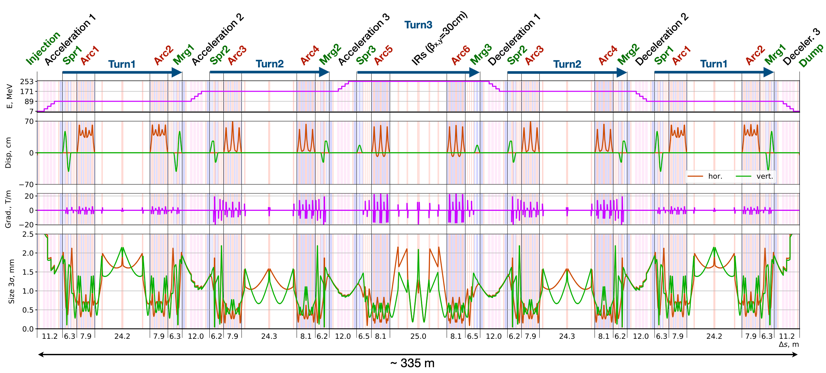 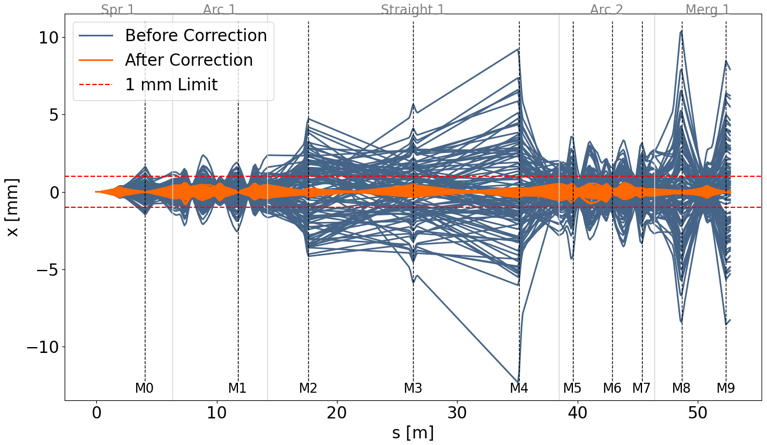 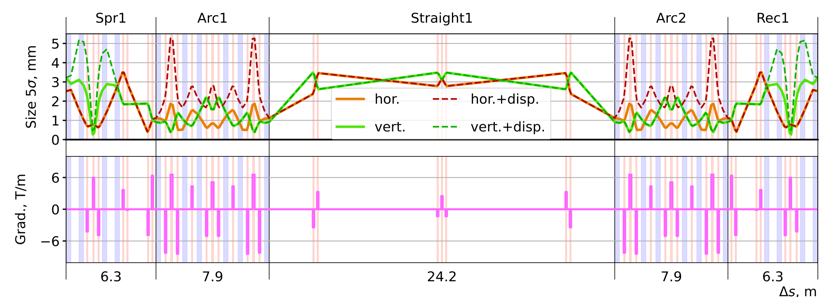 Effect of kickers correction on magnet disalignements
11/12/2024
CODEC - PERLE
5
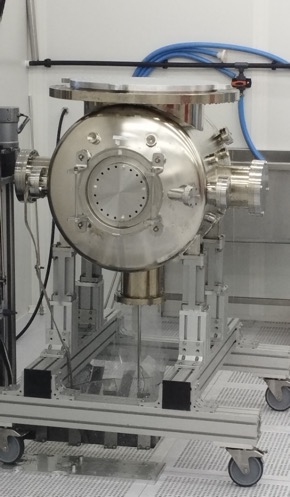 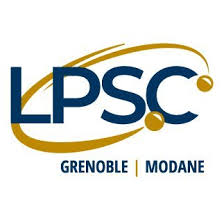 Progress 
In the installation of
The DC-gun complex
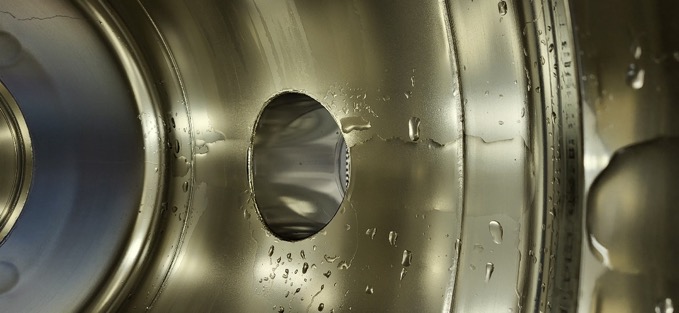 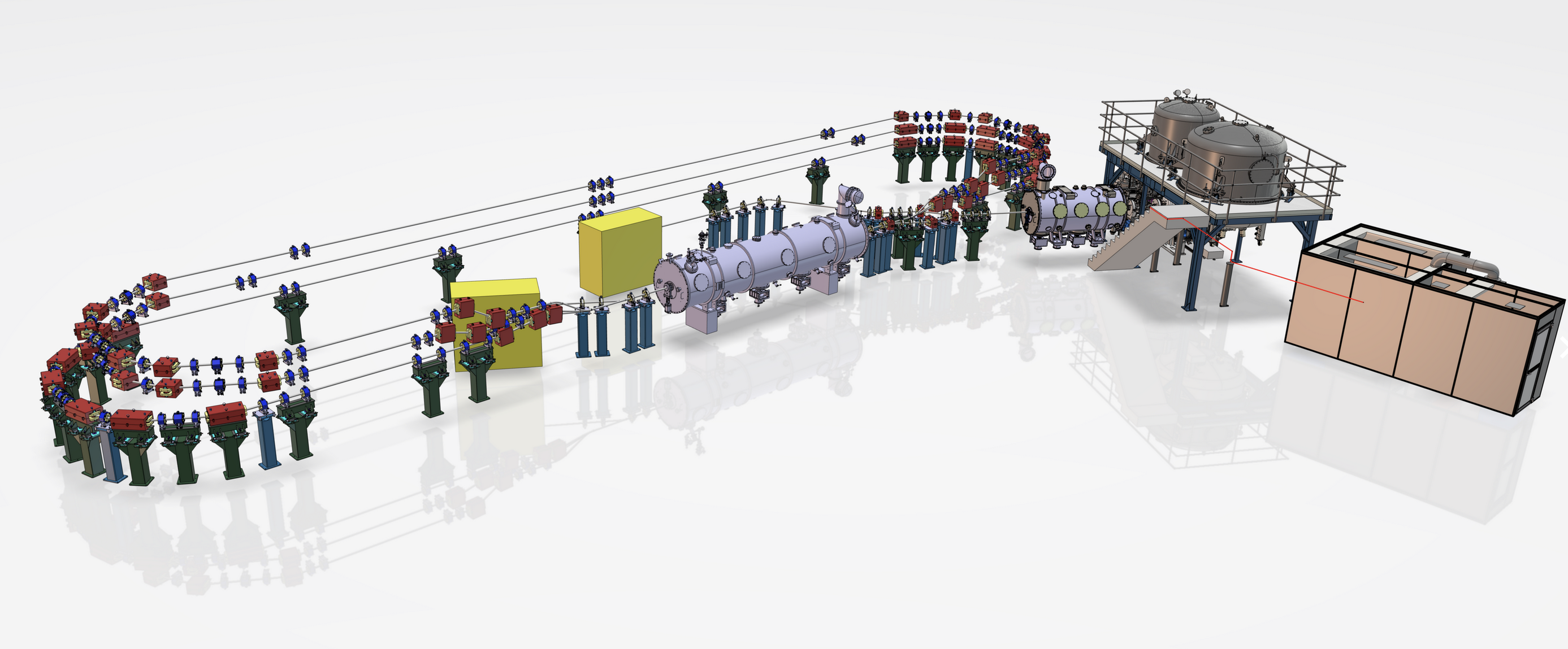 11/12/2024
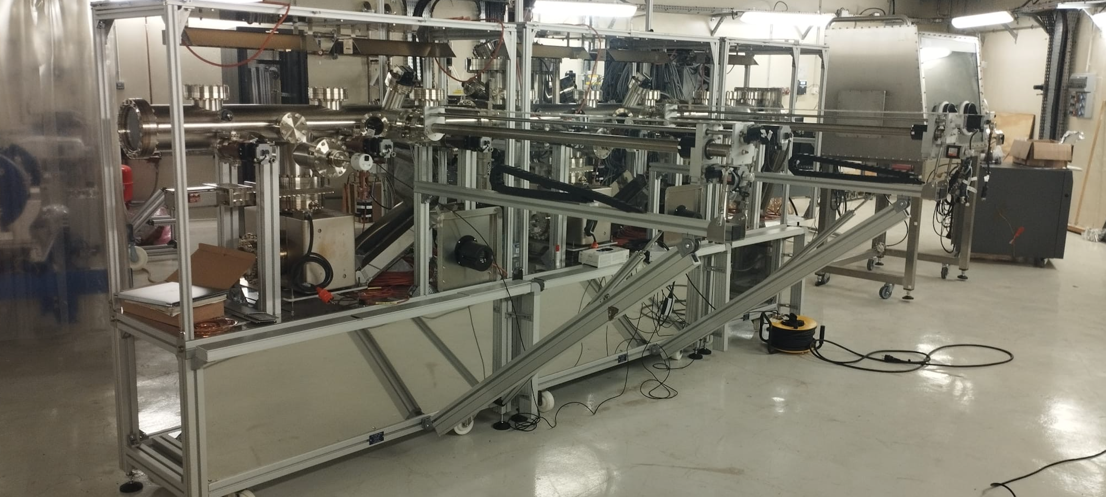 Gun chamber HPR cleaning in clean room
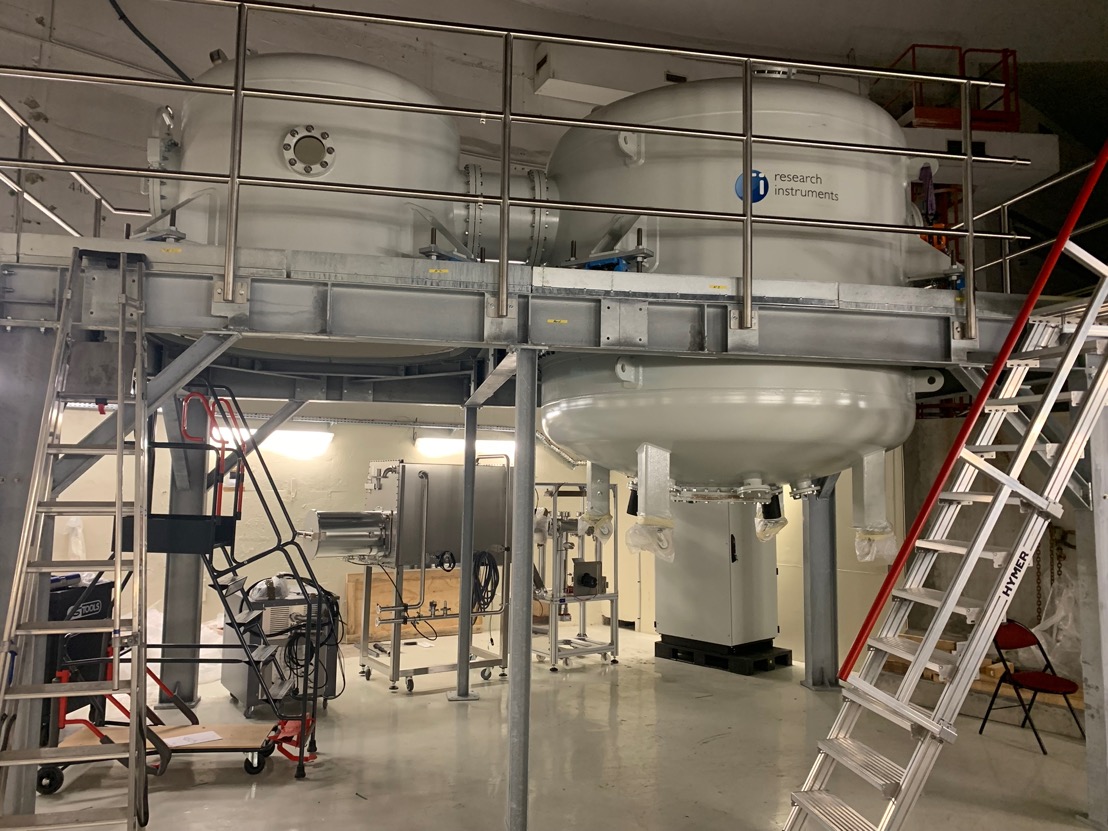 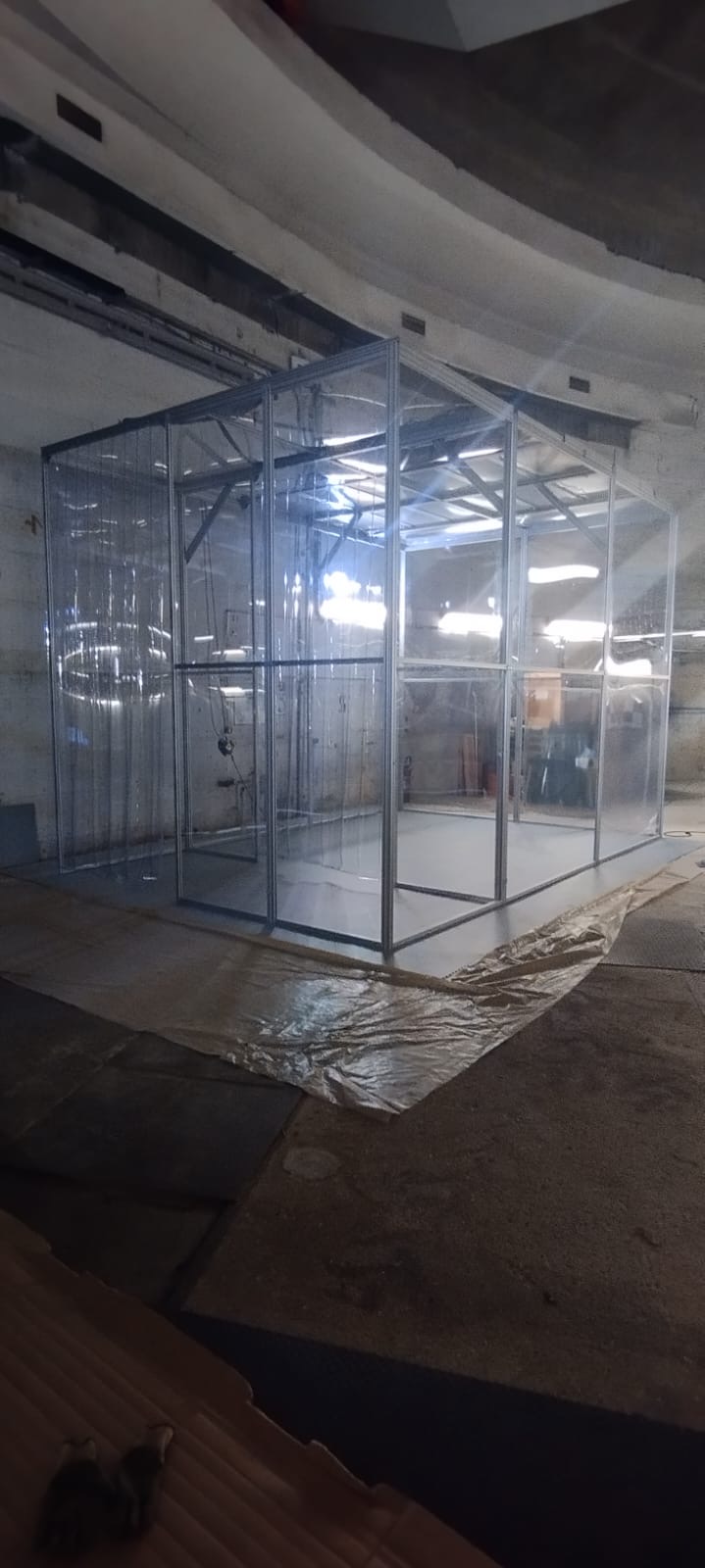 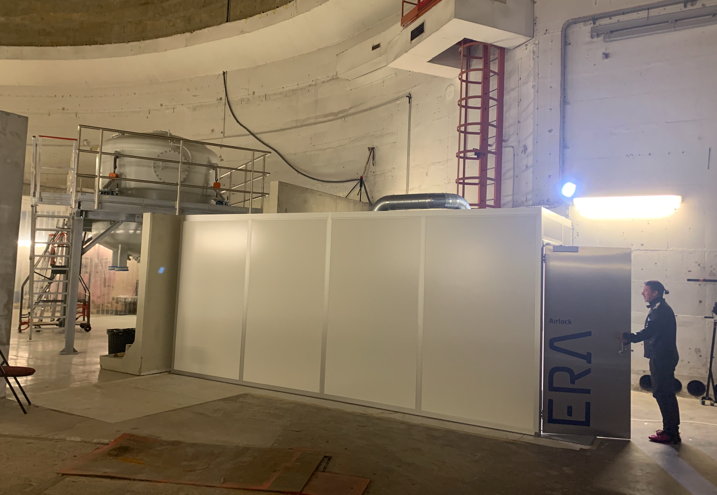 Photocathode Production Facility (PPF) assembly
DC Gun installation status                  LASER room
Mobile clean room
CODEC - PERLE
6
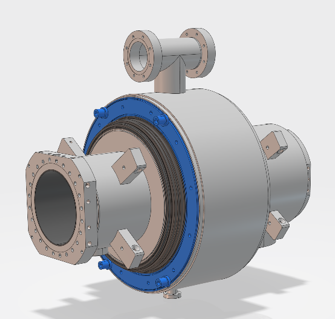 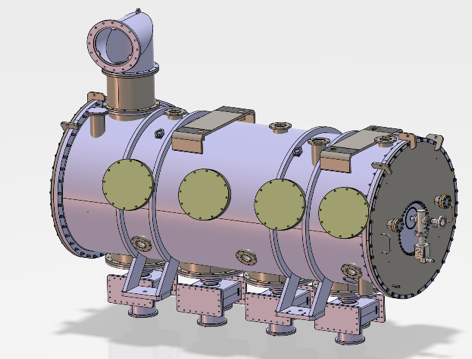 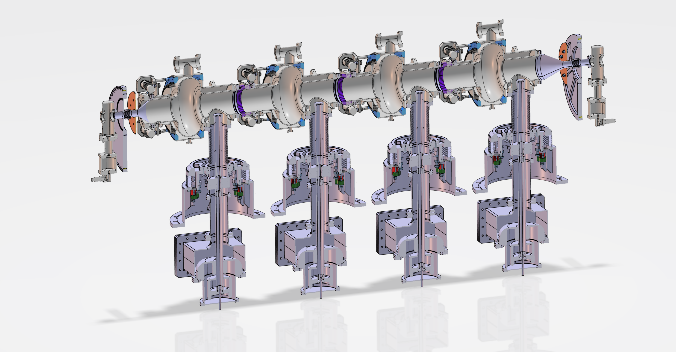 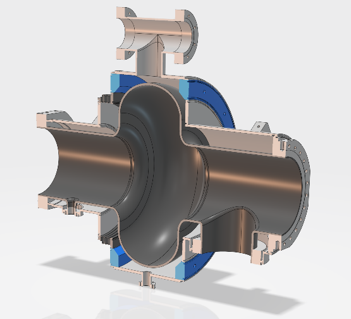 Progress 
In the design of the
Buncher and booster
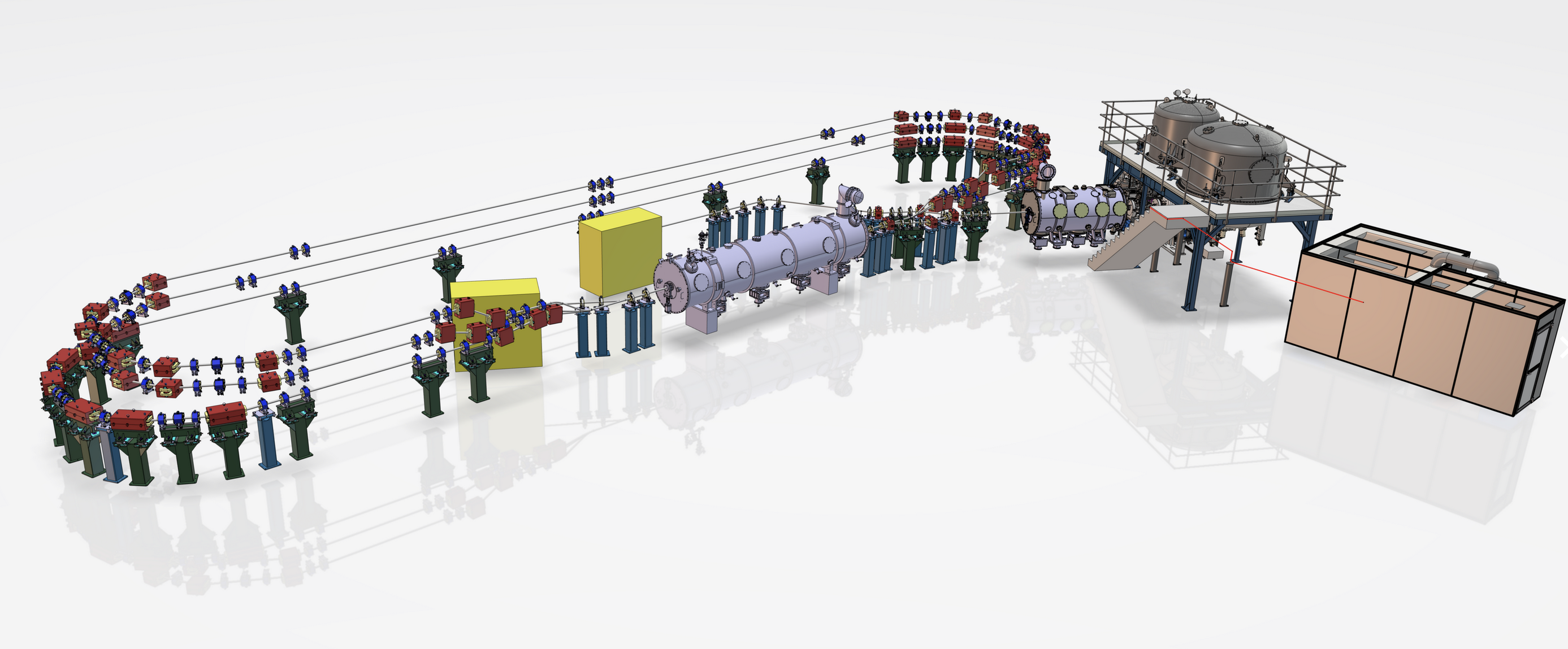 Advancement for the single cell cavity for booster + cryomodule
Traditional 
machining (23kg)
Additive
machining (12kg)
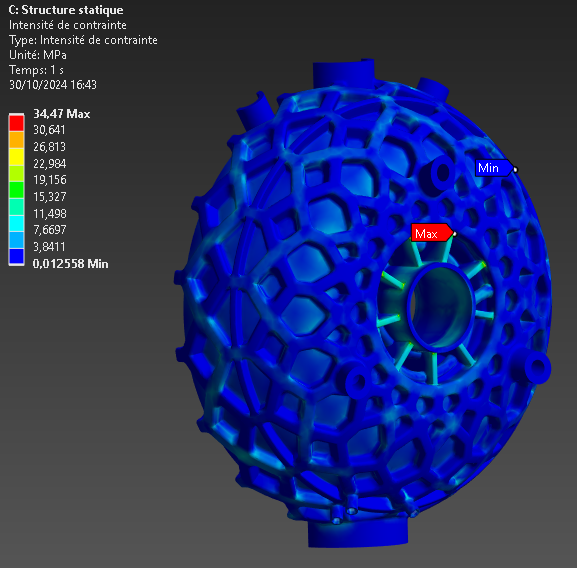 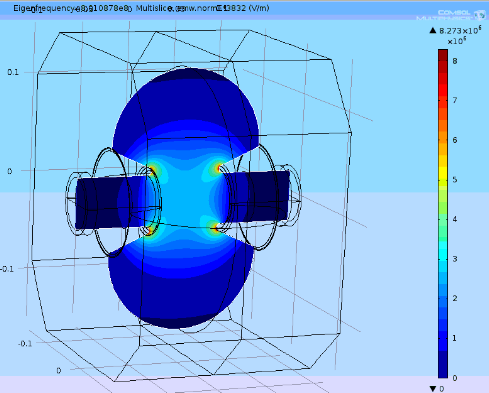 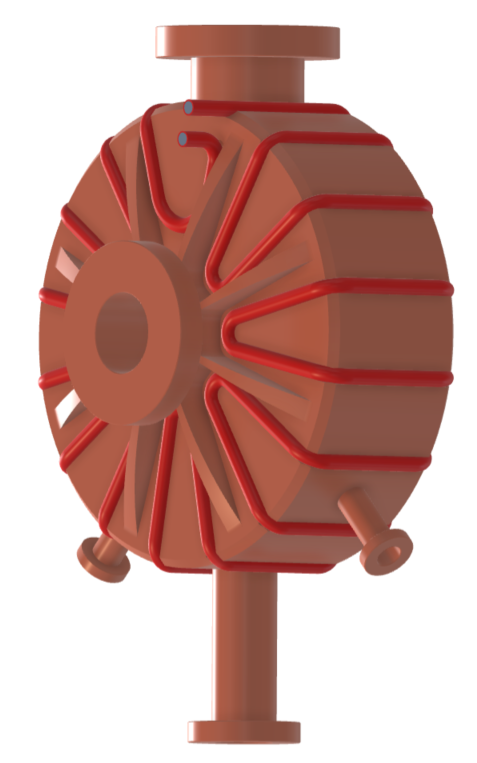 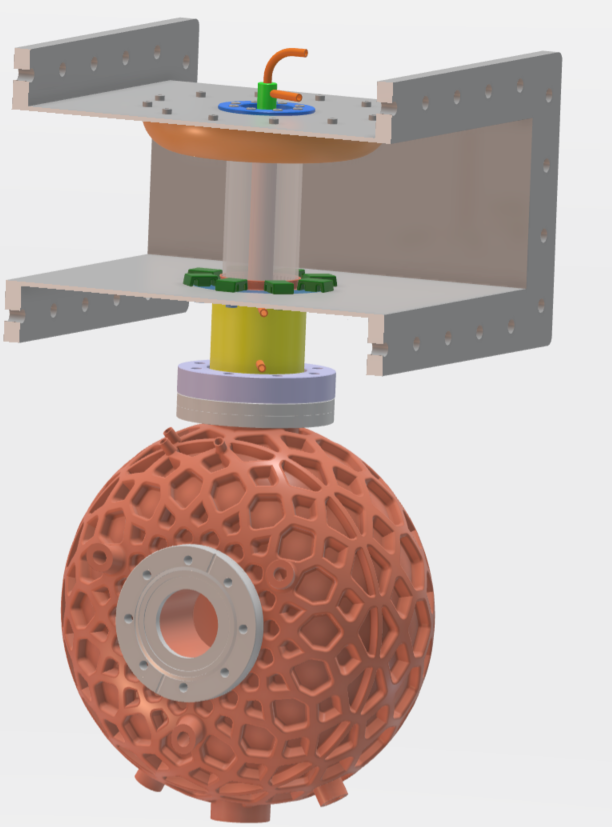 Technical design for buncher !
11/12/2024
CODEC - PERLE
7
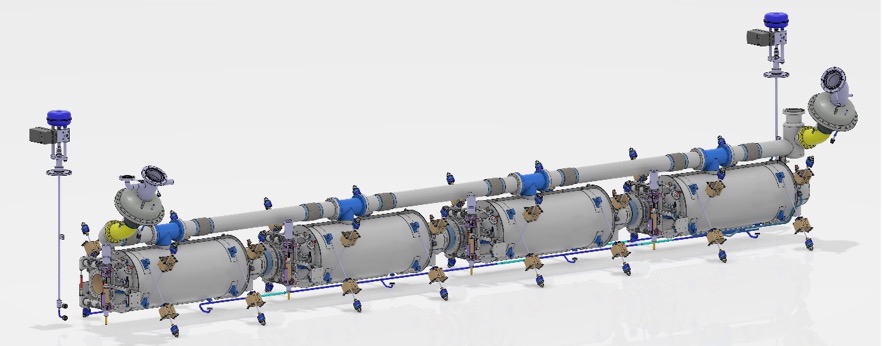 Niobium is procured (for single and multi-cell cavities). the procurement of 4 5-cells cavities is launched
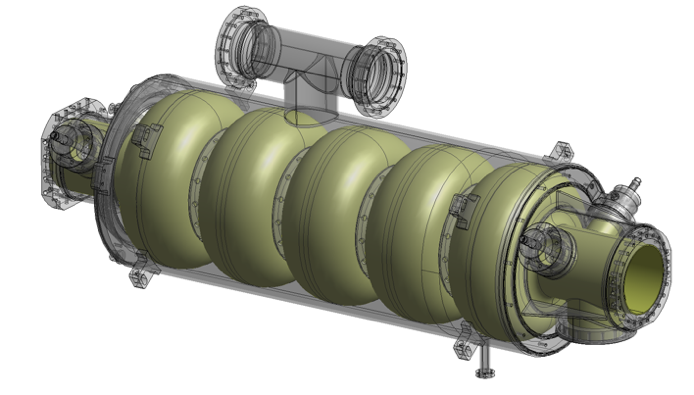 Progress 
In the LINAC cryomodule
Procuirements launched
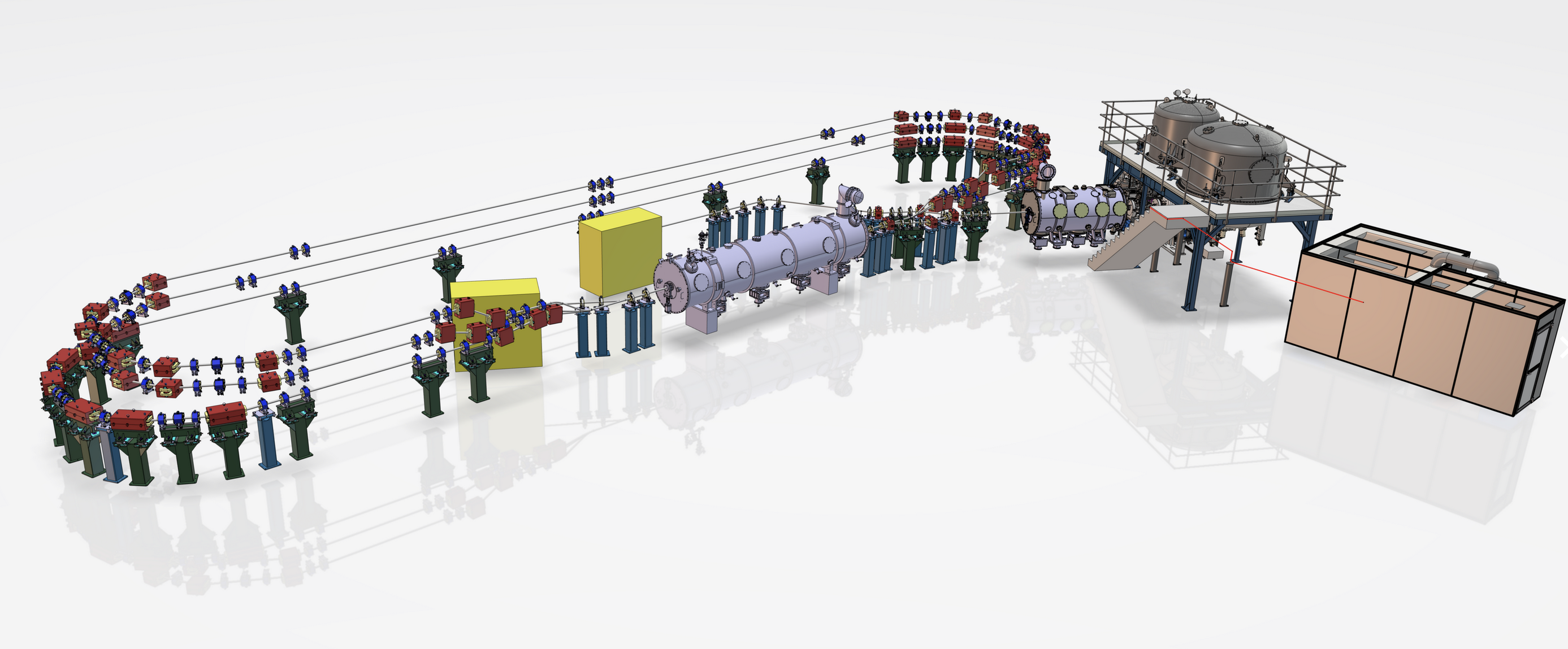 Exisiting already !
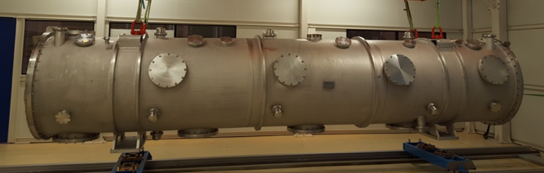 Vacuum vessel
HOM Couplers
Probe coupler
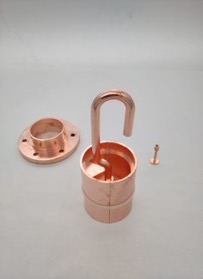 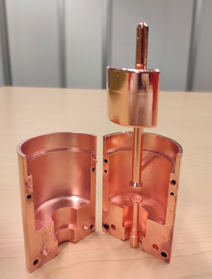 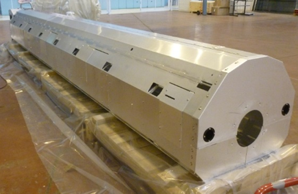 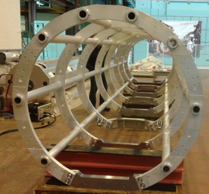 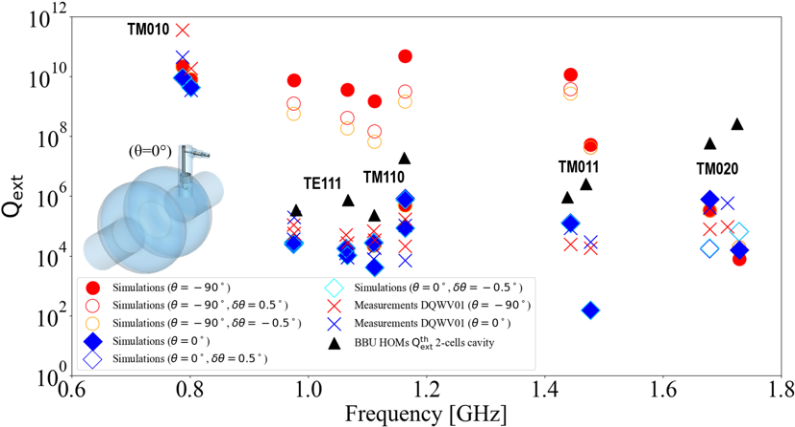 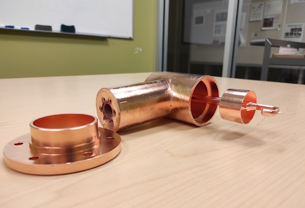 Thermal shield
Spaceframe
DQW coupler
Hook coupler
11/12/2024
CODEC - PERLE
8
PERLE 
Infrastructures
 Security issues
3 min
11/12/2024
CODEC - PERLE
9
Infrastructure Works for PERLE and end of ThomX
The site of PERLE has been chosen : IGLOO. Already equipped (from the previous CPER works) and better suited for installing accelerator equipment’s. 
[SuperACO was not well suited, important works would have to be done in order to reinforce the floor].
« Programmistes » to define precisely the works for PERLE infrastructure are actually working and the infrastructure works for PERLE should start spring 2026.

ThomX installation is not compatible with PERLE but the main components will be reused : 
linac for DESTIN and Fabry-Perot pour ICS@PERLE (ERL4ALL)
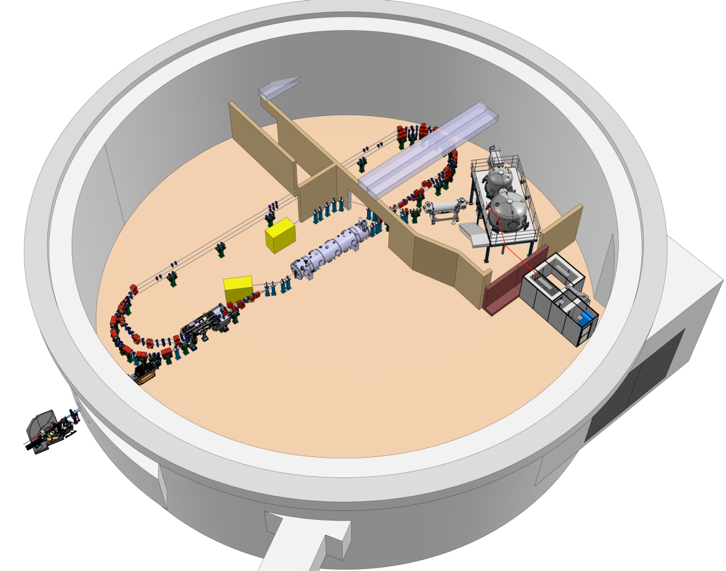 ThomX  was foreseen to run 2-years after the end of the ANR phase. Less than 10 people are actually working in ThomX. ThomX is followed with a COPIL (bimonthly) in order to assure that we :
to reach the best possible brilliance (charge, emittance…), 
to run also at 70 MeV electron beam
To perform the X-rays experiments.
Thomx stops end 2025 and will be reused for DESTIN and ICS@PERLE
Dismanteling of ThomX is a project.
Started under the «pilotage» 
of the IJCLab direction
Thus ICS community can continue working on this domain with the 89MeV electron beam from PERLE
11/12/2024
CODEC - PERLE
10
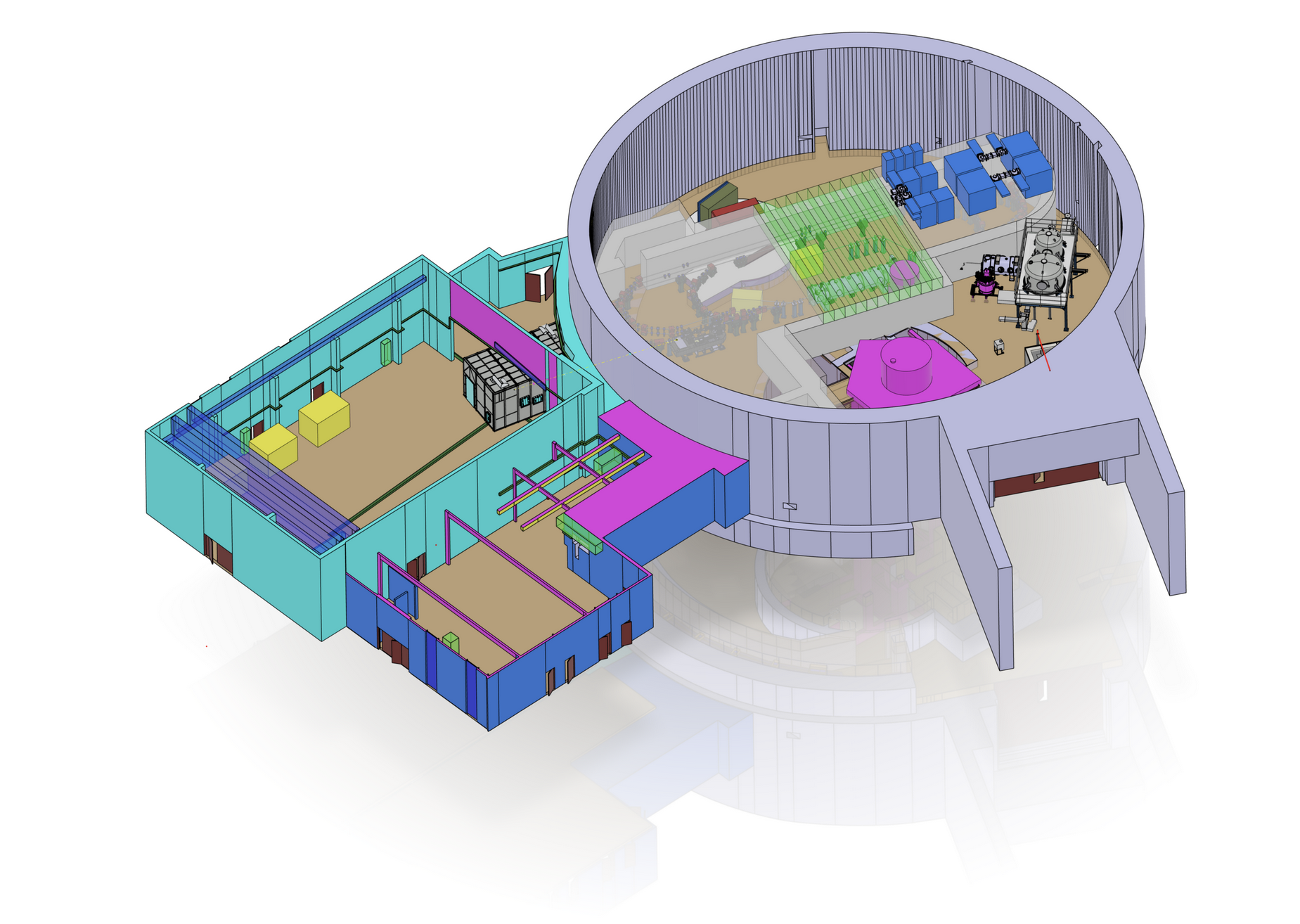 ASN
Many contacts and discussions
 with ASN. Positive attitude.
INB regime will be not an option !
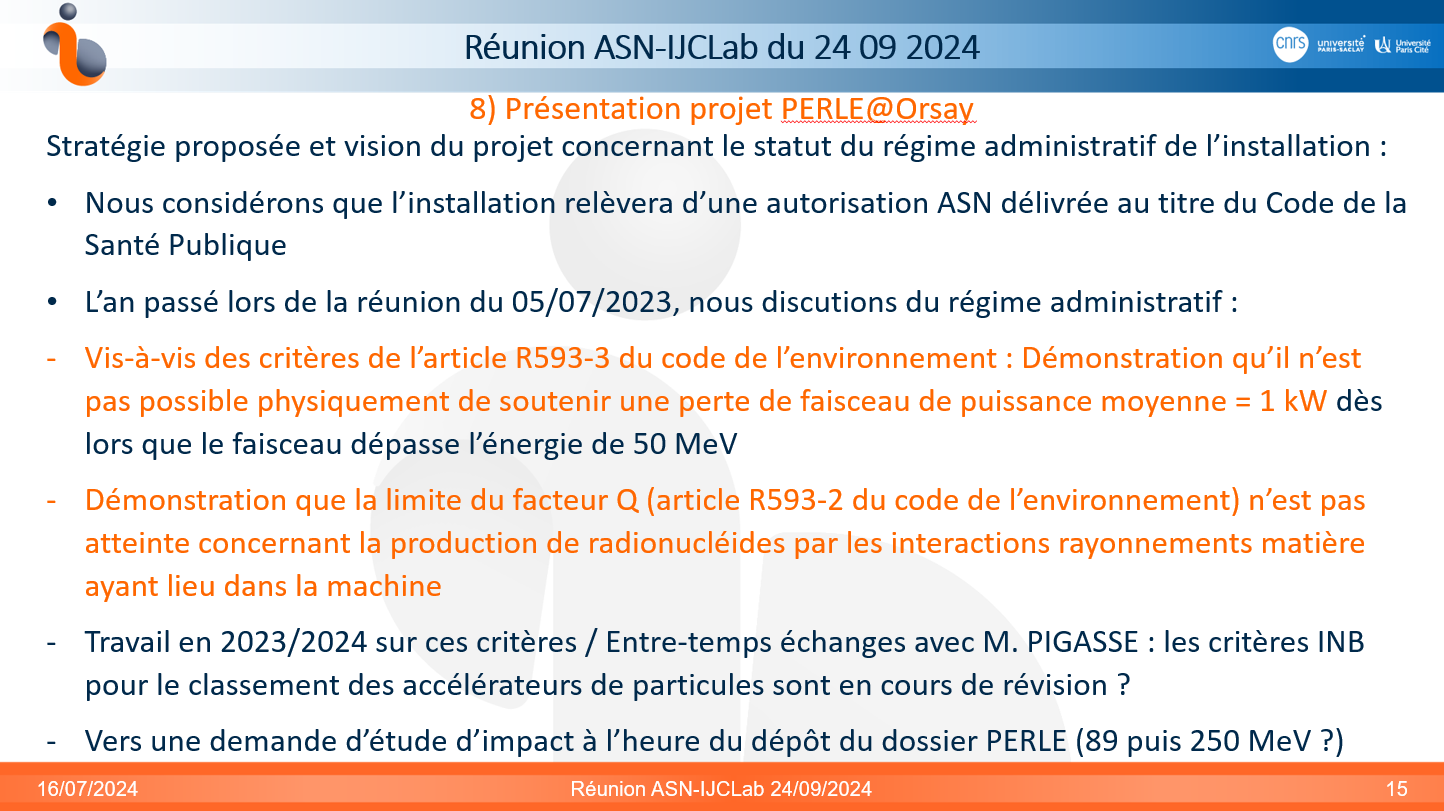 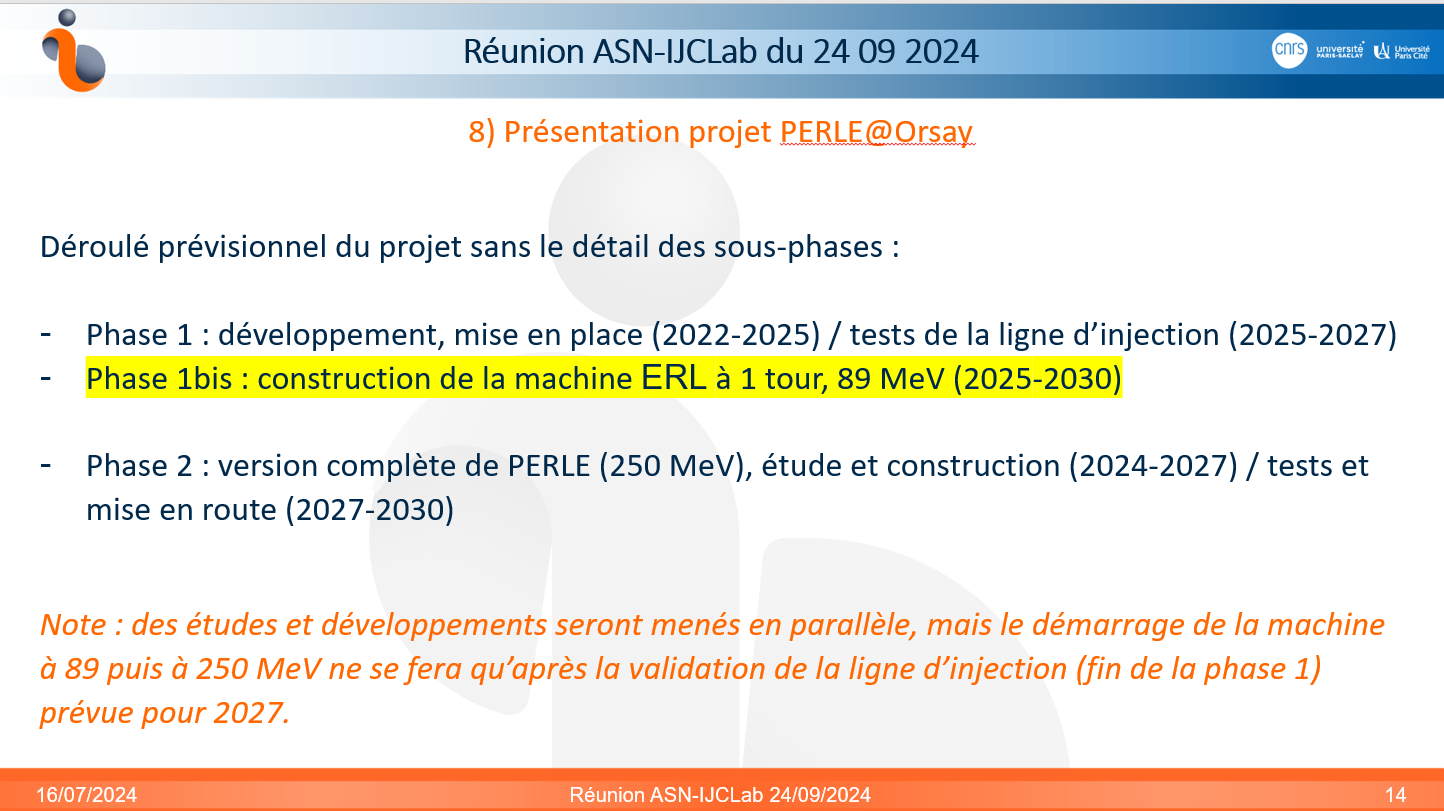 11/12/2024
CODEC - PERLE
11
PERLE 
Status of the experiments : ICS and DESTIN
2 min
11/12/2024
CODEC - PERLE
12
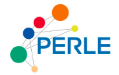 Inverse Campton scattering source @ PERLE
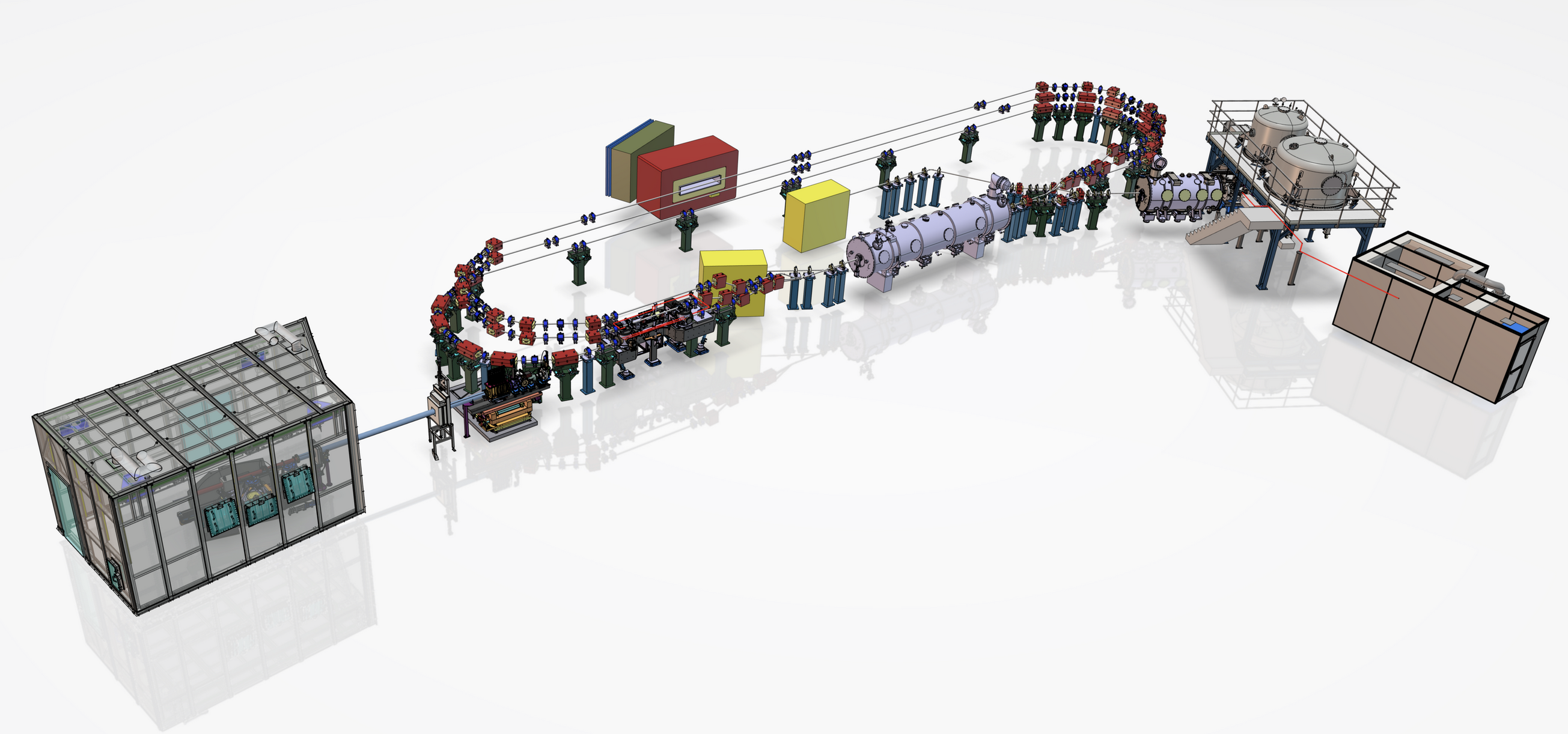 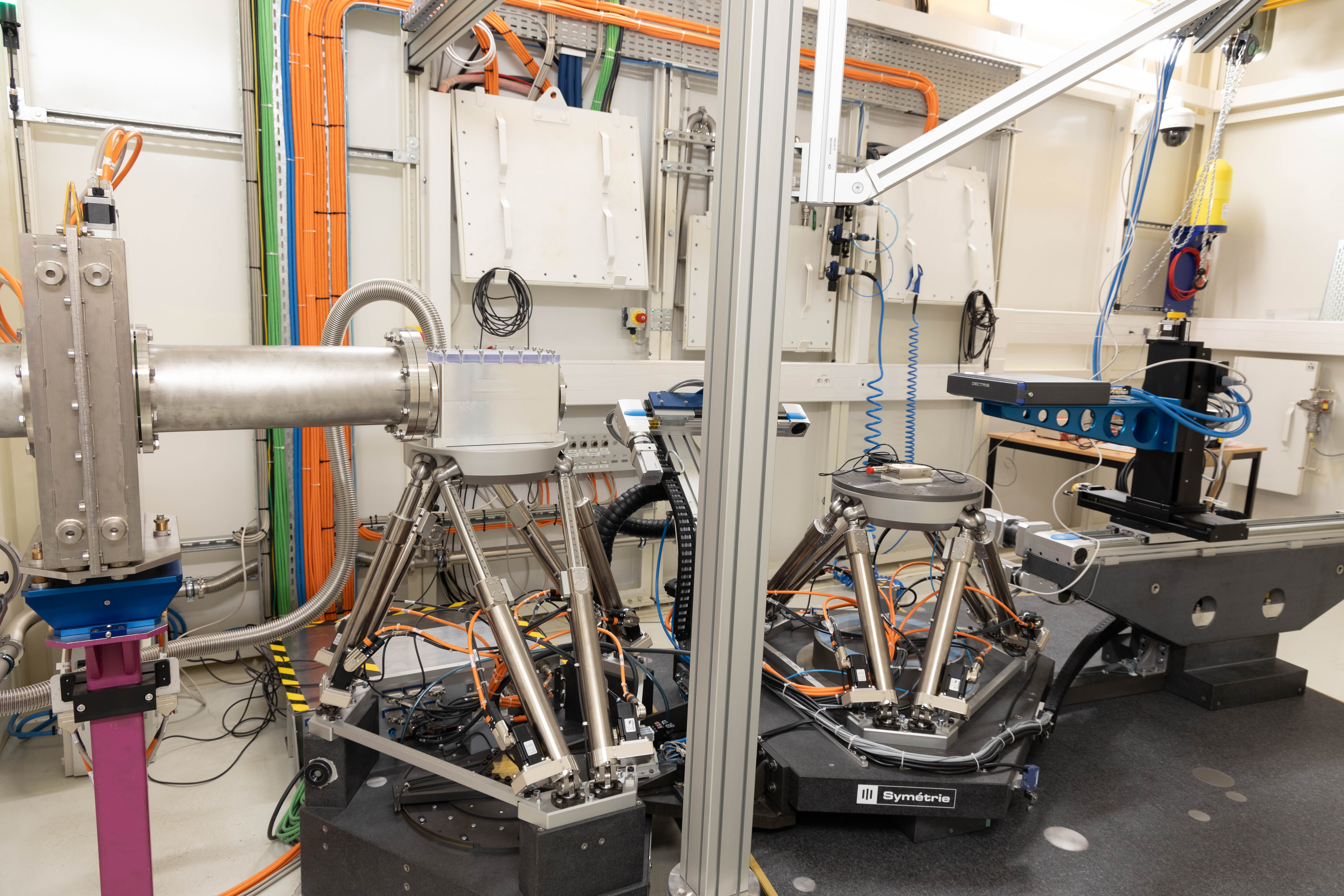 X-LINE in X-HUTCH
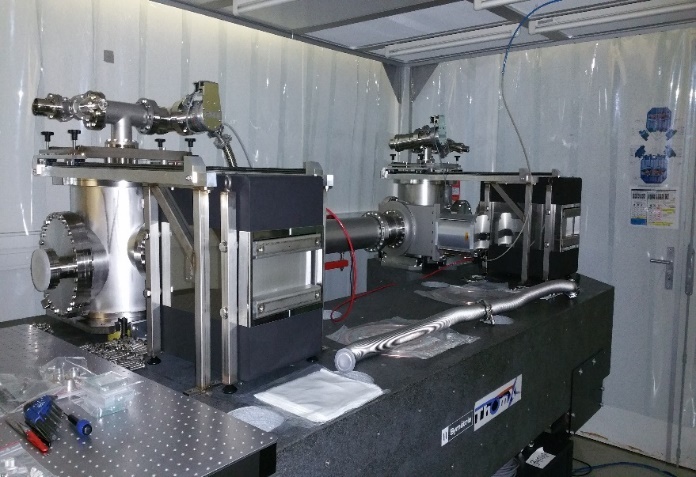 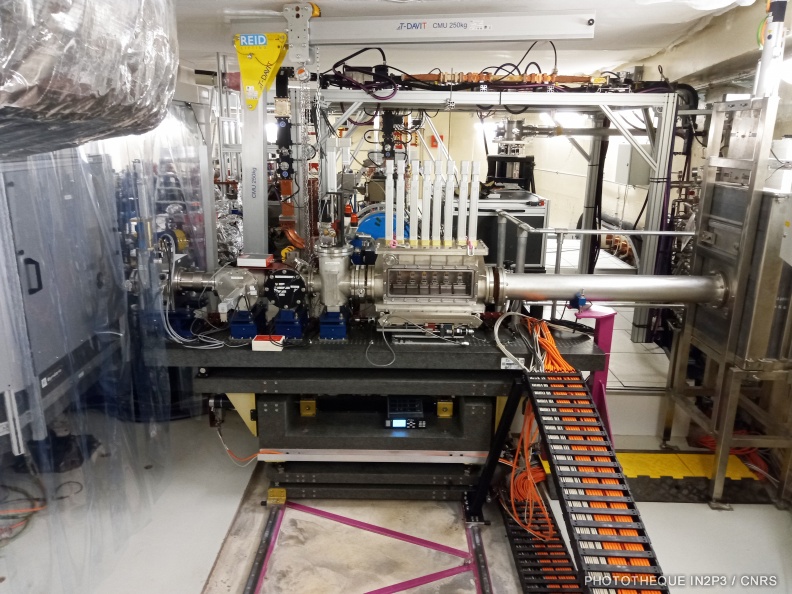 Fabry-Perot Cavity
Interest to run at 89MeV 
(150-200)KeV X-rays
X-LINE elements inside bunker
11/12/2024
CODEC - PERLE
13
Implementation of DESTIN @ PERLE
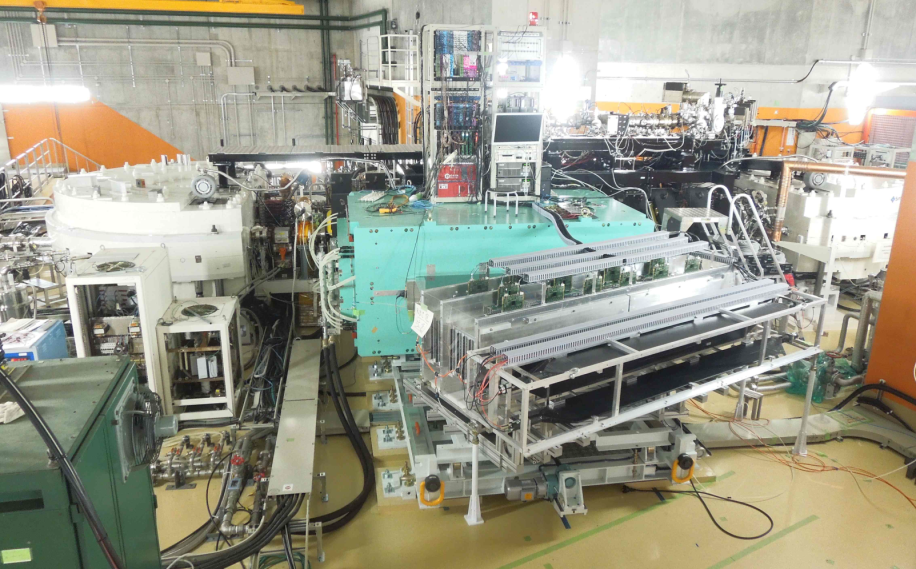 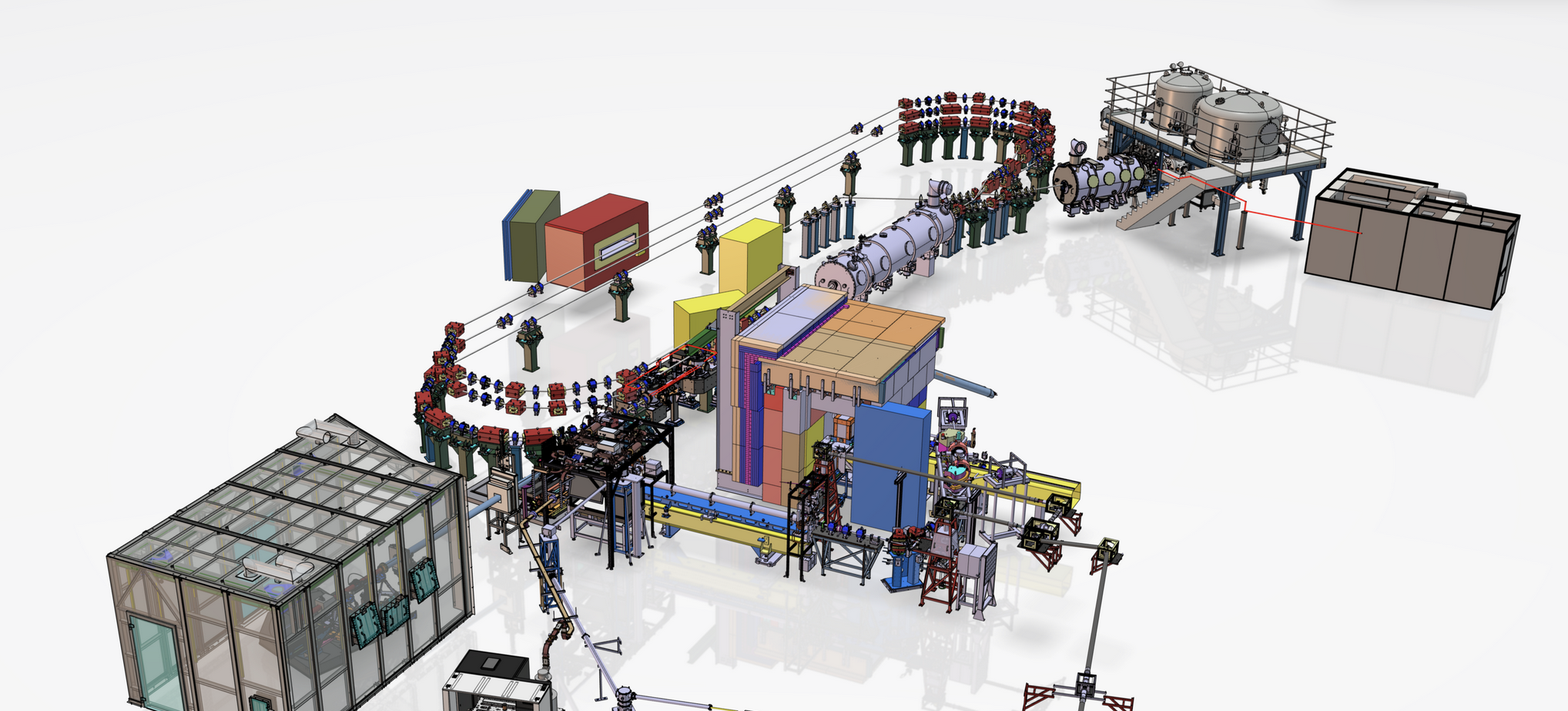 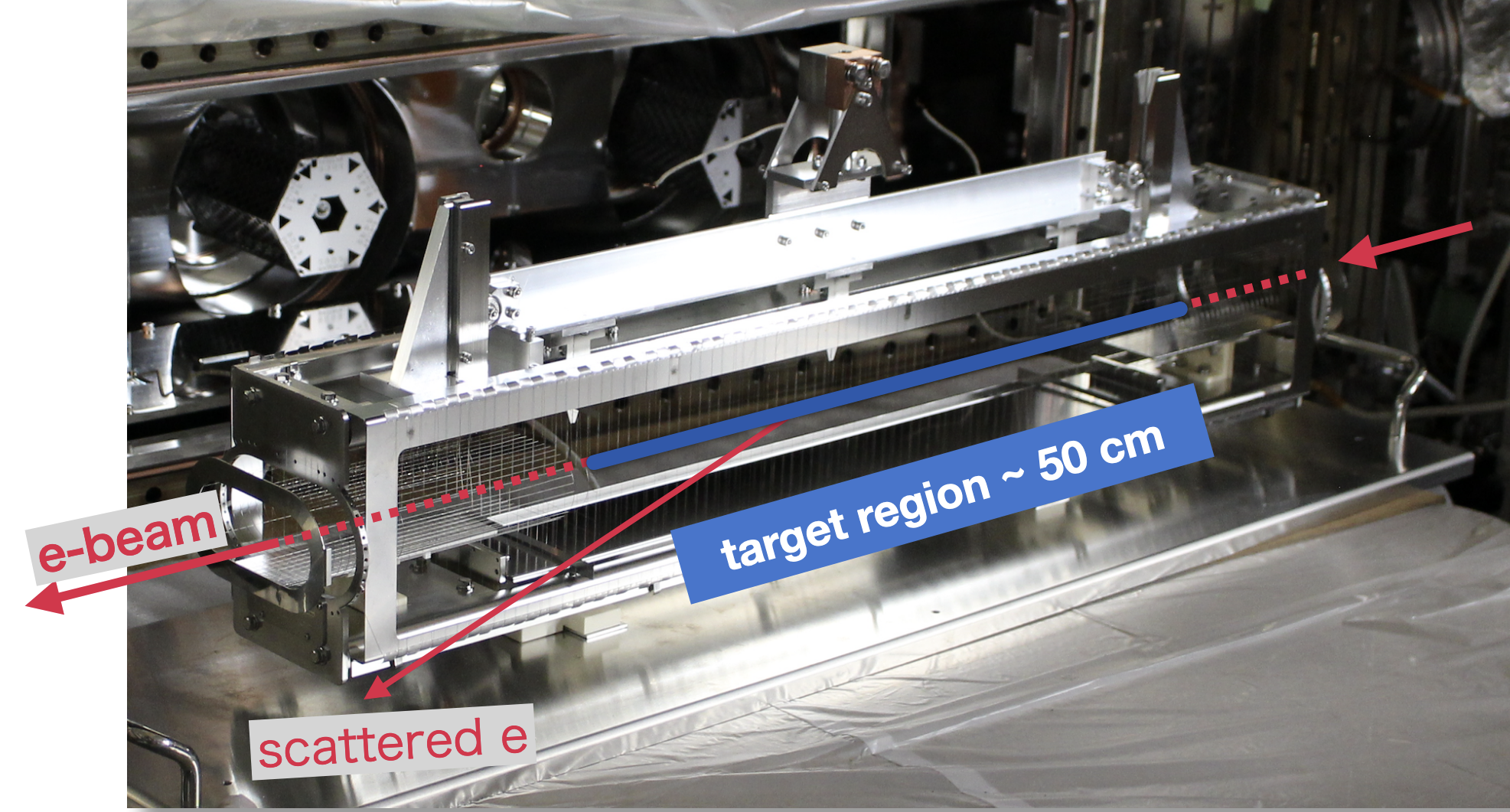 Spectrometer
Ion target location
RIB factory
50 MeV e- Linac
Run @ 250 MeV
NEW  interest to run at 89MeV 
and with stable nuclei.
11/12/2024
CODEC - PERLE
14
PERLE 
Organisation
PBS, WBS
Planning
8 min
11/12/2024
CODEC - PERLE
15
PERLE Organisation of an International Collaboration
IJCLab and IN2P3 Directions
(COPIL, EAP, CODEC, CS, CSI…)
International Collaboration Board (ICB)
Oliver Bruning (CERN)  (Chair)
Rongli Geng (Jlab)
Carsten Welsh (Liverpool University)
Stewart Boogert (Cockcroft Institute)
Deepa Angal-Kalinin (Daresbury-STFC)
Georg Hoffstaetter (Cornell University)
Ibon Bustinduy (ESS-Bilbao)
Hadil Abualrob (An-Najah University)
Maud Baylac (LPSC)

Ex-officio :
Achille Stocchi (Spokeperson) (IJCLab)
Walid Kaabi (Technical Project Leader) (IJCLab)

Invité :
Jorgen D’Hondt (Nikhef) for iSAS
Reinforced local one, absolutly needed in the construction phase
Project Directorate / Local French Management Board 

Achille Stocchi (Spokeperson)   SP, Scientific Coordinator
Walid Kaabi (Technical Project Leader)  TPL
Denis  Reynet (Systems Engineer) Associate to TPL in charge of the installation
Guillaume Olry Associate to TPL  in charge of RH, budget 
Sophie Chance (Project Manager/PBS, WBS, planning) PM
Virginie Quipourt (Financial Manager)  FM
Aurore Lermitage (Quality Manager)  QM
Maud Baylac (External Relations / In-Kind Management) 
Frédéric Bouly Associate to SP  Experimental Programs   Associate to EP
Contributions from Collaboration members to be increased (see later for discussion)
11/12/2024
CODEC - PERLE
16
Few lines for specifying the Meeting Organisation
Réunion DIRECTION DU PROJET: Thr. 15h30-17h30 
Participants : The full directorate : 
Purpose: Orientation meeting, project milestone/objective follow-up, identification of blocking points (such as financial/market issues, etc.), project decisions, initiate Technical Board if necessary, financial update, vigilance on the WP and activities that are delayed (call for meetings), links with international collaboration.
Input data: Overall project progress, blocking points, strategy, communication, various.
Output data: Updated schedule, action and decision reports, and potential scope definition.
PERLE Project Progress Review (every month) Thr. 13h30-17h30   - to be opened to international partners
Participants: PERLE collaborators (at a minimum, the WP Leaders) + Project Management TeamPurpose: Project Status Report by the project leader + the WPs following a template that includes: progress points, impact on planning and critical path, critical topics requiring increased monitoring, updates on implications and HR needs, etc.Input data: Progress status by WPsOutput data: Presentations on an Indico + progress update by the Project Management Team.
PERLE Collaboration Meeting (1 fois par an)
Participants: The entire PERLE collaborationPurpose: To inform about the project’s progress + technical and scientific presentations on the various topics.
11/12/2024
CODEC - PERLE
17
Construction of the PBS (schematic view)
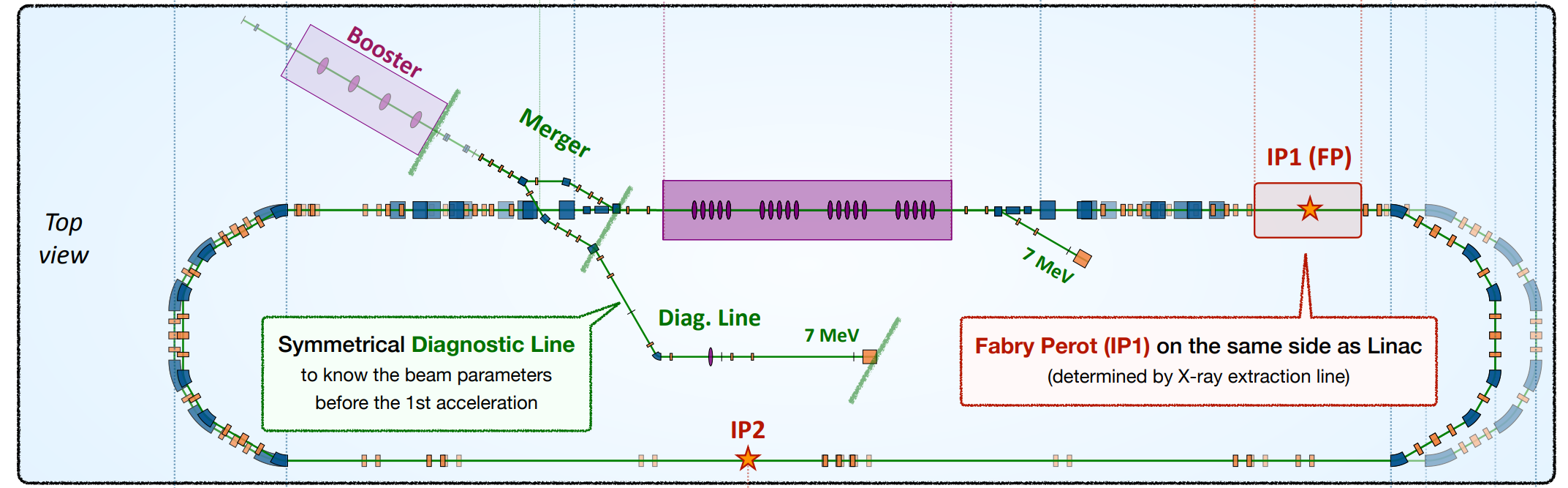 Arc1
Arc2
Transfer line from booster to cryomodule
Dedicated diagnostic line
Cryomodule
Extraction Dump line
Arc 1
Straight line
Arc 2
The PBS
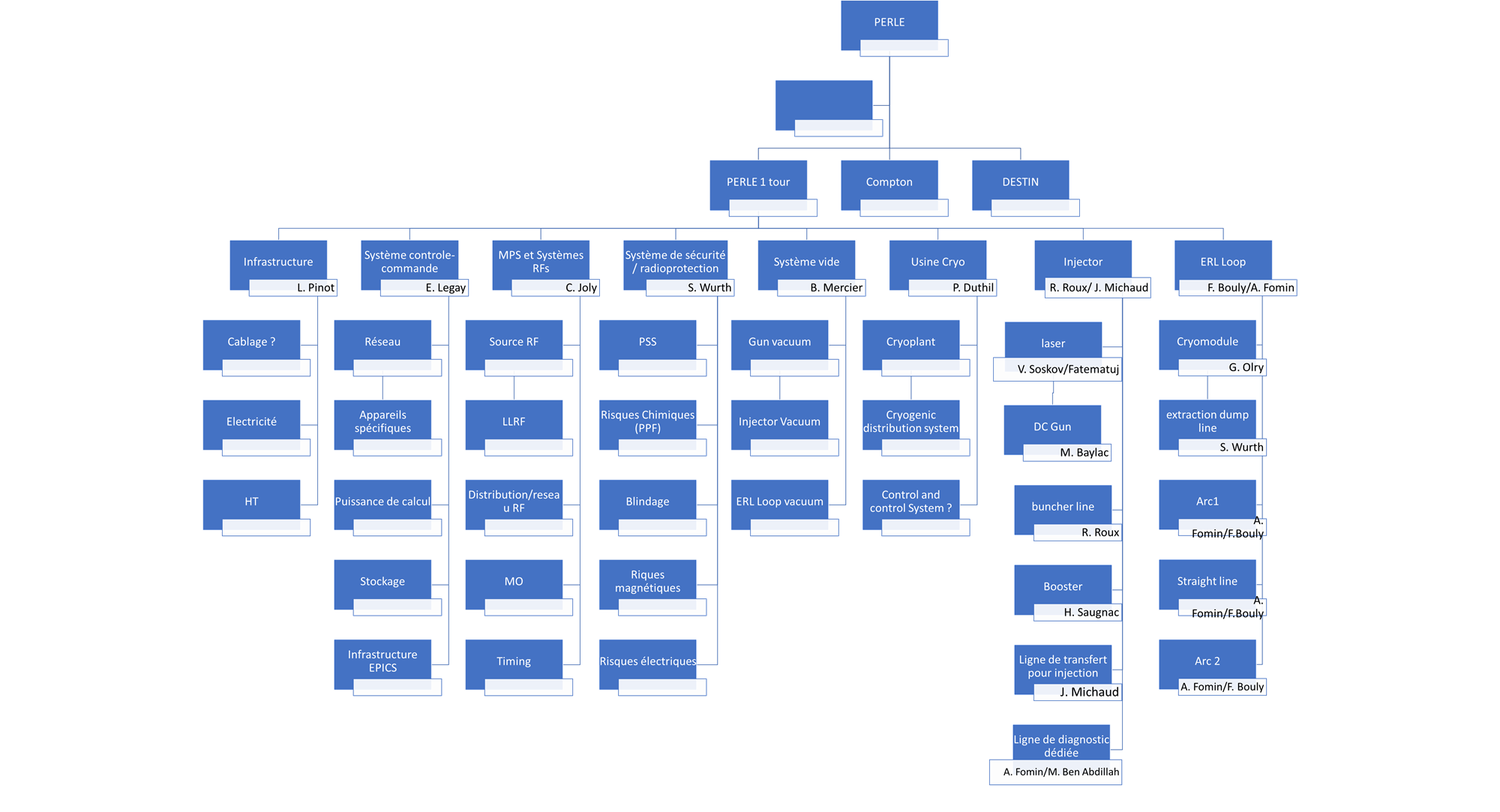 11/12/2024
CODEC - PERLE
19
The WBS – Last version
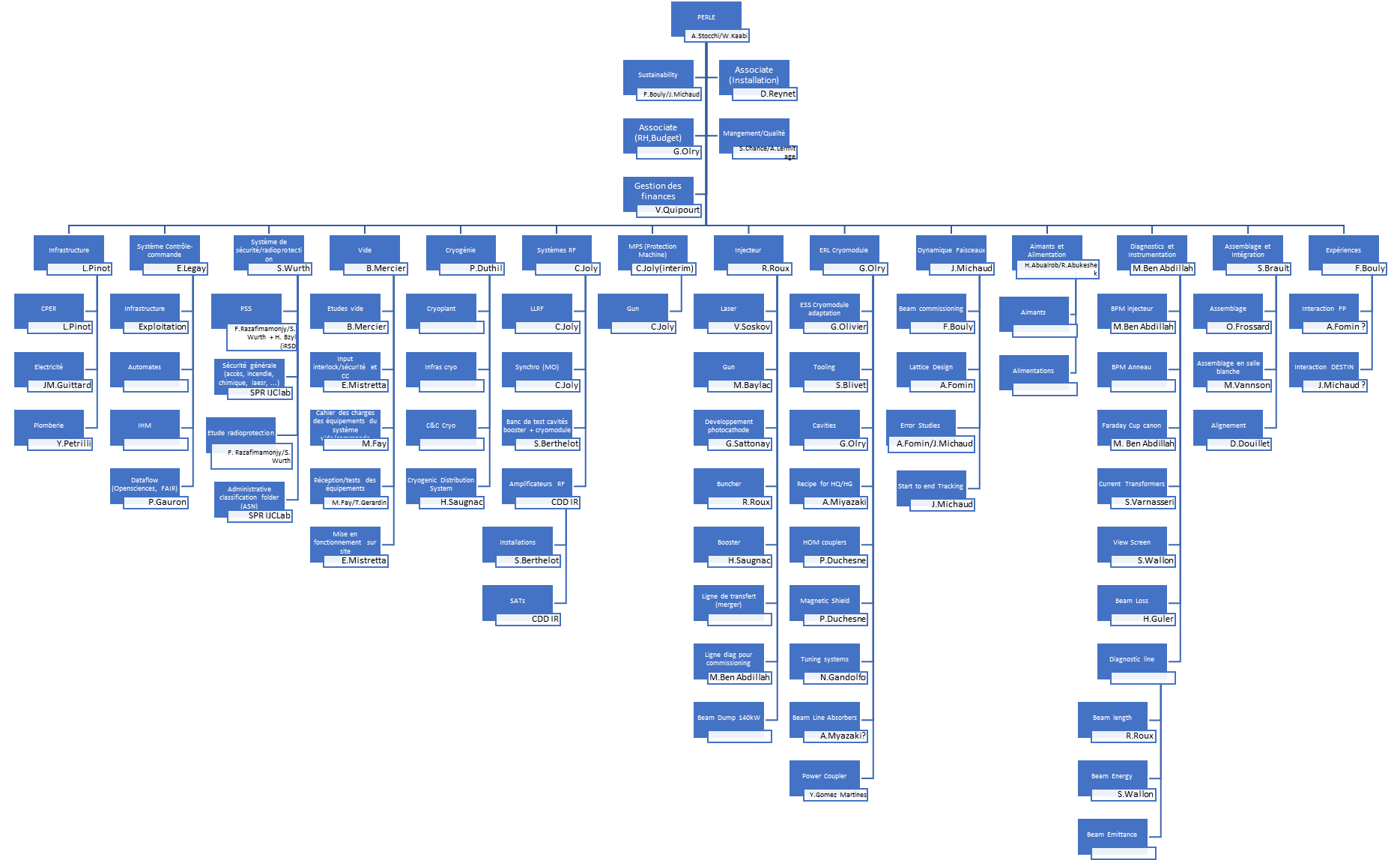 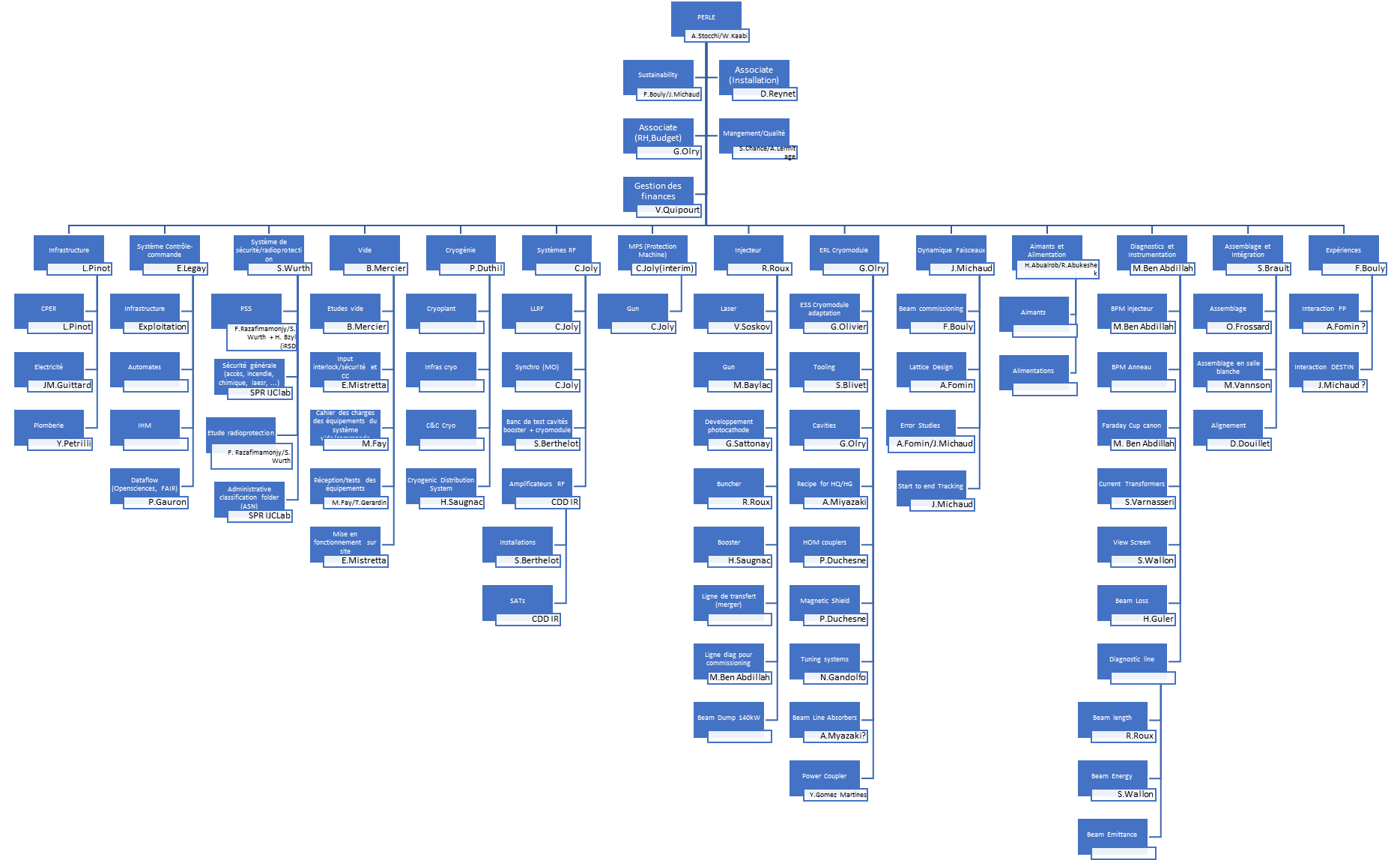 H.Abualrob / L. Perrot
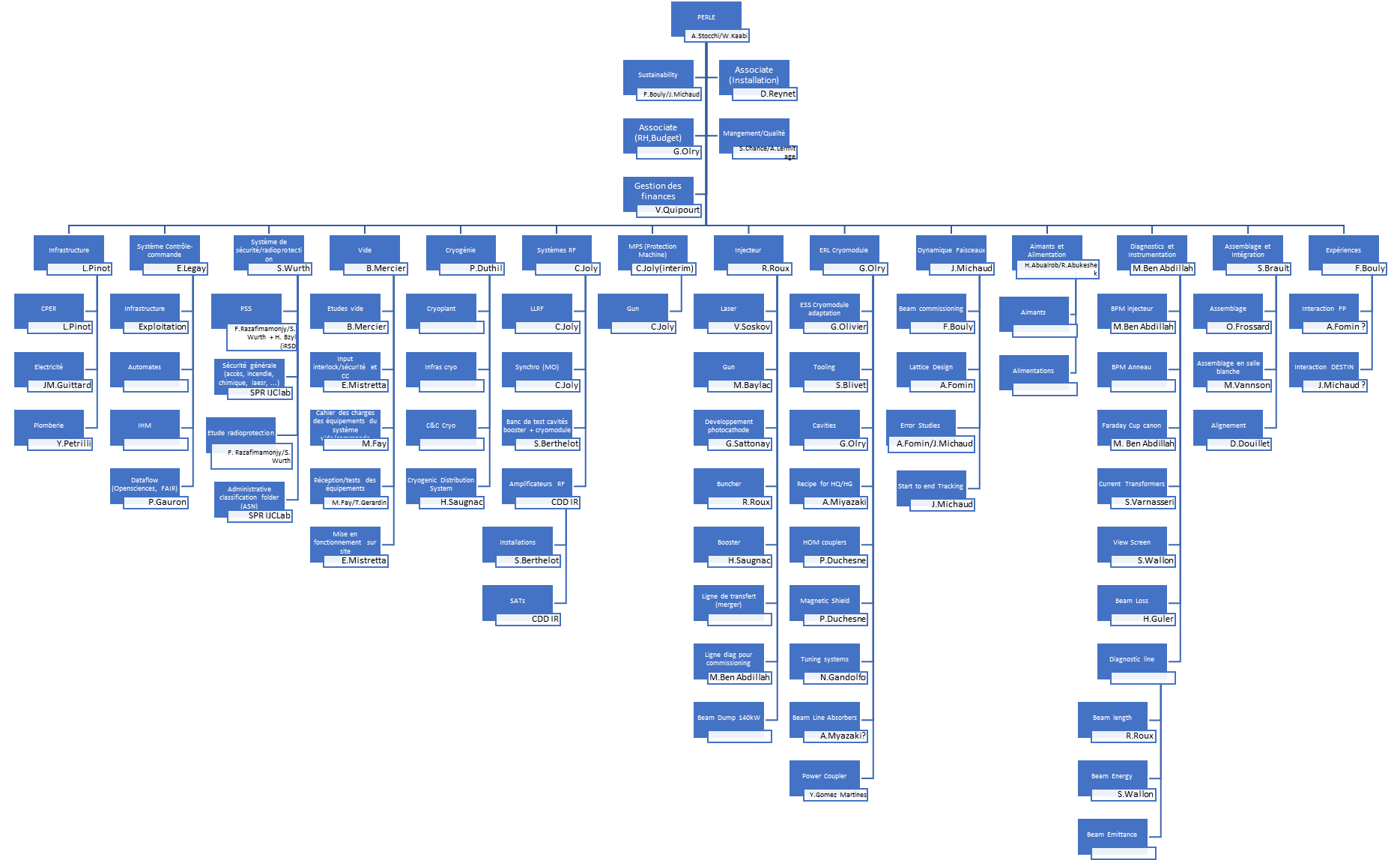 11/12/2024
CODEC - PERLE
20
The WBS – Last version
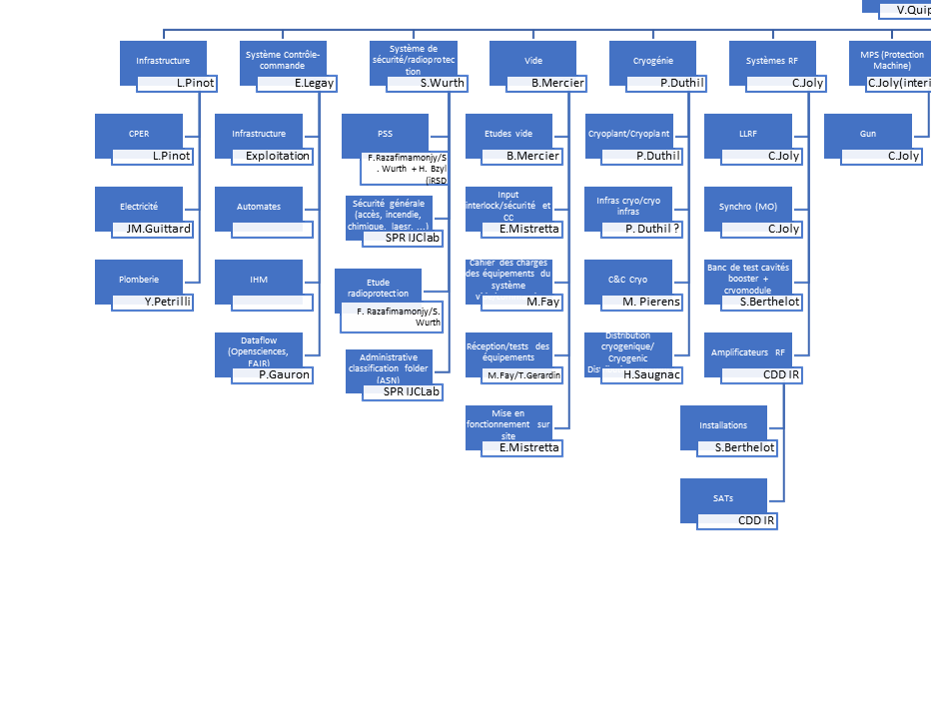 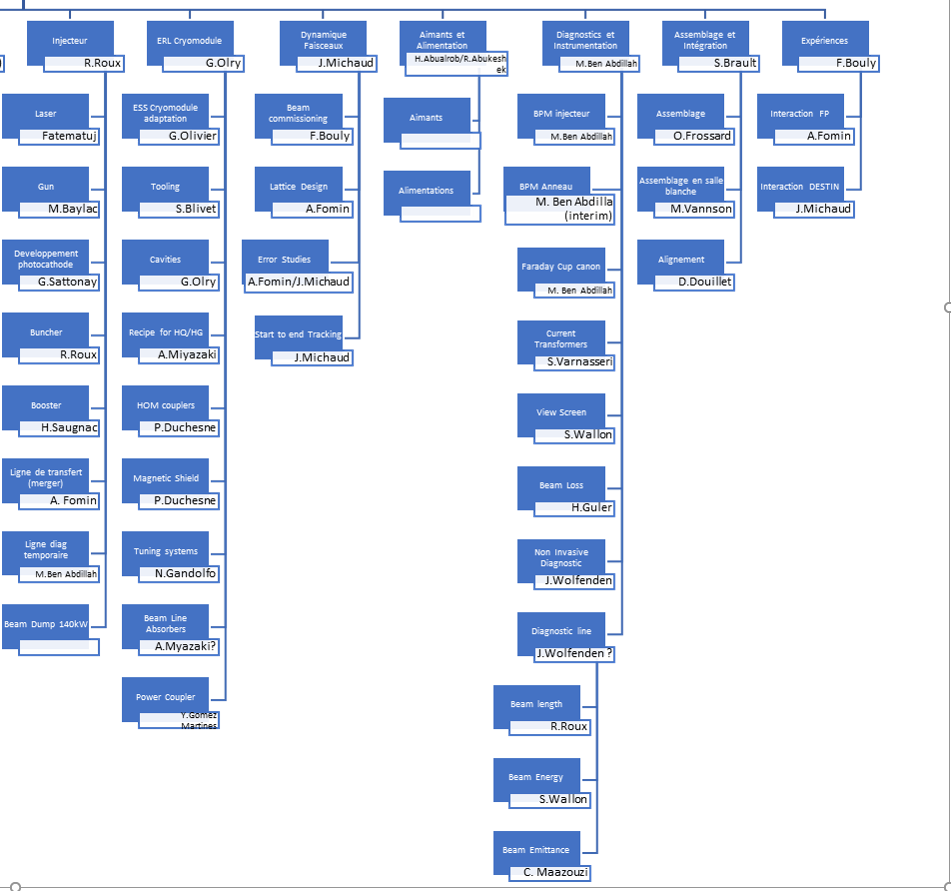 H.Abualrob / L. Perrot
11/12/2024
CODEC - PERLE
21
Schematic  Macroplanning
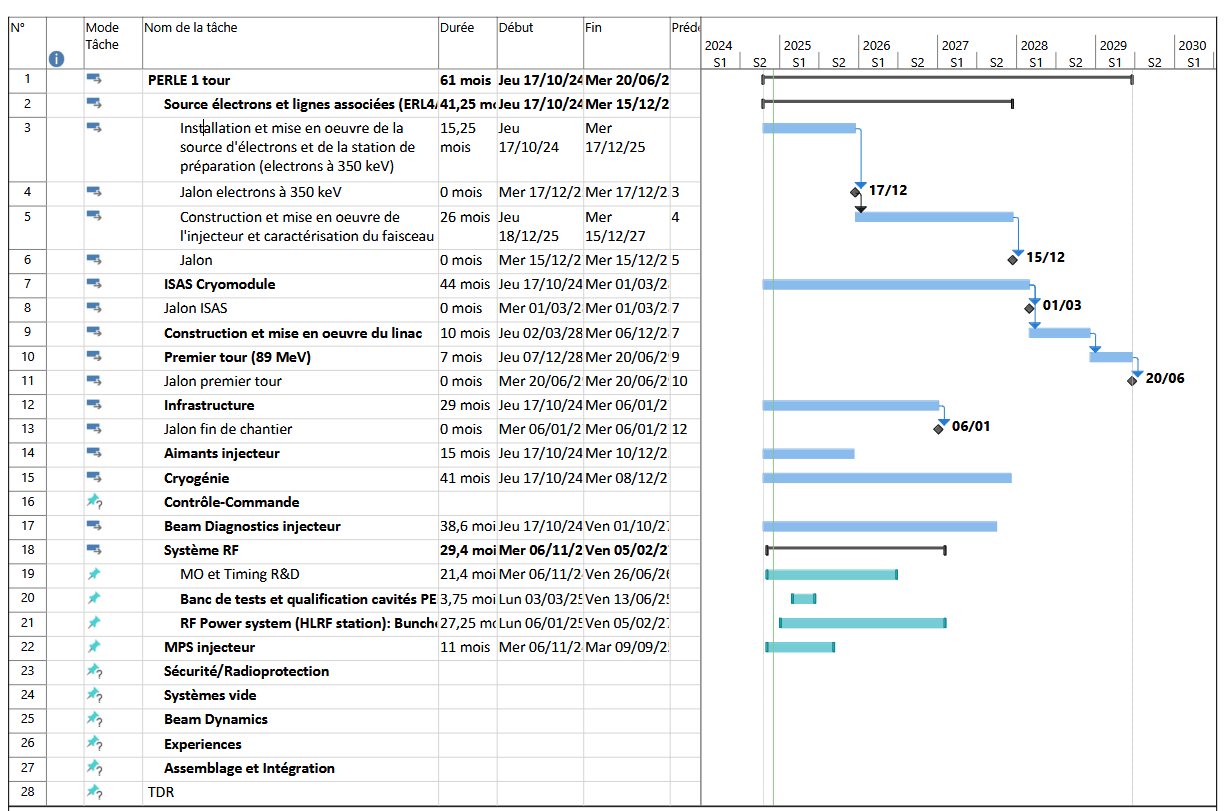 11/12/2024
CODEC - PERLE
22
… more detailed one
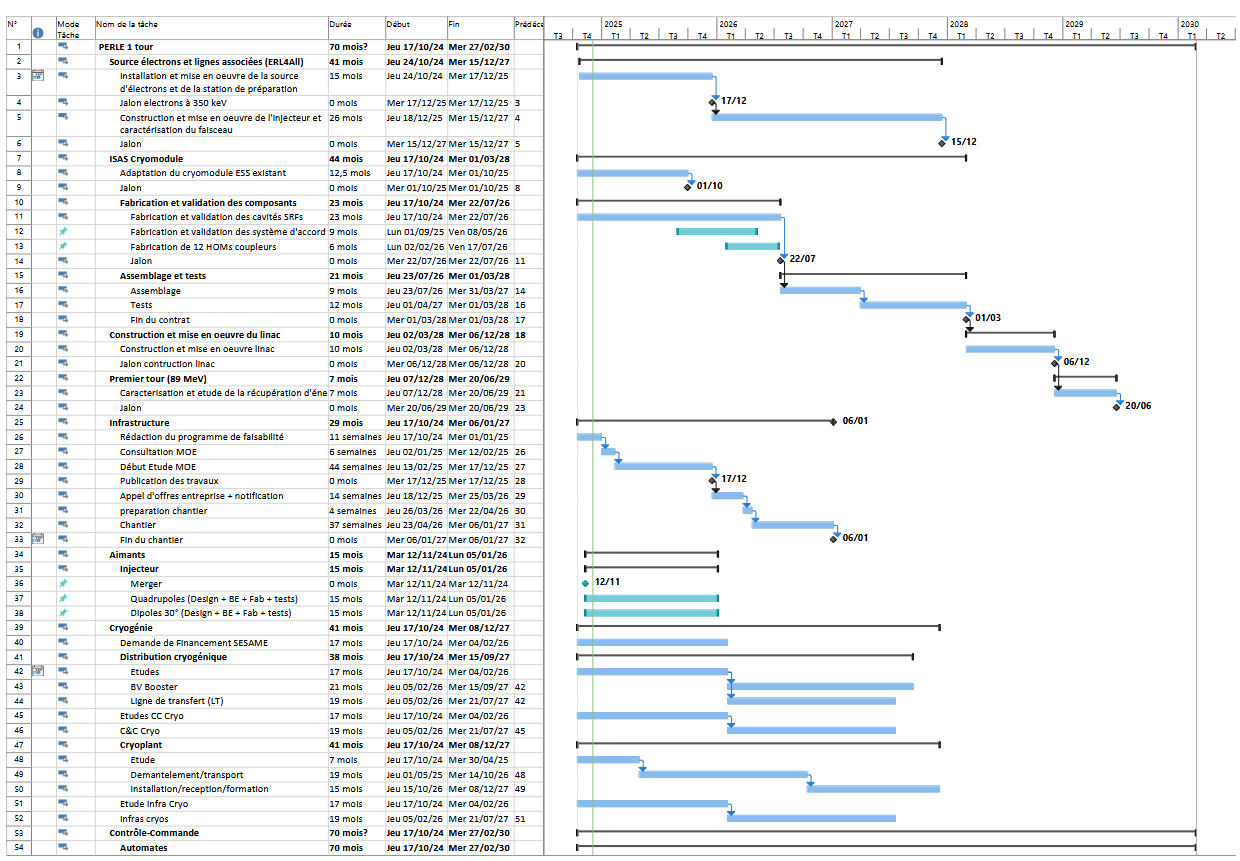 11/12/2024
CODEC - PERLE
23
Project Phasage   - Macro view with milestones
Design
Procuirement / Construction / Installation
DC Gun @350 keV
DC gun 
operation
20 mA
Commissioning
Injector @ 7MeV
Injector installed
20 mA
PERLE 1-LOOP  89MeV
IGLOO ready
ERL 1-LOOPS
Cryomodule 
tested
2MW
First ERL
 demonstration
PERLE 3-LOOPS  250MeV
Cryogenic 
installed
Cryomodule
 Installed
ERL 3-LOOPS
TDR
3-loop ERL
 demonstration
5MW
2027
2028
2029
2030
2026
2031
2025
2024
11/12/2024
CODEC - PERLE
24
PERLE 
Status of the Collaboration
3 min
11/12/2024
CODEC - PERLE
25
New Collaborators – discussion on going
IFJ-PAN (Poland) (several meeting on going)
Advanced discussions with to join iSAS and sign the PERLE Collaboration through their extended experience on CM assembly and test and possibly implication on machine installation (cryoplants)

Riga Technical University RTU (Lettonia).   (several meeting on going)
Advanced discussions to join iSAS and sign the PERLE Collaboration, through their expertise on 3D printing for crucial components
Buncher cavities 
HOM, critical elements of FCP and contribution to the design and the fabrications of the absorbers
We would like to invite them to sign 
the Collaboration Agreement
(with the up-to-date Annexe)
CEA, INFN-LASA, ESS  contribute to PERLE through the work done in iSAS in WP4, WP5 and WP6. Discussions not yet started to integrate them in the PERLE Collaboration
11/12/2024
CODEC - PERLE
26
Contribution of the present collaborators  - summary by IJCLab
CERN
Discussions on :
Delivery of 8 FPC: 4 for the Linac CM (in the framework of iSAS) and extra 4 for the booster 
16 HOM couplers (Only 4 initially foreseen within iSAS project) 
R&D on 800 single-cell cavity (Mid-T baking, HPR by COBOT)
800MHz RF sources project signed with CERN and Thales (IDEMO)
800MHz full FCC module.  Possible to test it in 2032 @ PERLE , YES !

ESS-Bilbao 
work on buncher cavity design (RF/thermal Design). Possible extension of this work with taking the responsibility of the fabrication

Jlab
Possible synergy with ERL@EIC. Link with EIC is very important.
Support on 5-cell cavities. (thesis of Carmelo B.). Possibility of moving cavity to IJCLab. HOM (possible to Orsay ?)
Working on EP for single cell cavities
Contributions on the commission of the DC-gun. Some short visits foreseen in 2025 (Carlos Garcia H.)
Continue contribution on beam dynamics studies (Alex)

Daresbury
Contributions on the commission of the DC-gun. Some short visits foreseen in 2025 (Lee Jones)
contributions on beam dynamics studies (BBU paper) with joint PHD (Rob + Peter)
Diagnostic
ICS interest

/Liverpool
Beam dynamics (with Connor)
Attention to the next call (associate matching European funding)
on going
in discussions
11/12/2024
CODEC - PERLE
27
In kind contributions
on going/positive
in discussions
HZB
Ongoing and very advanced discussions with HZB to recuperate the cryoplant of BESSY VSR for PERLE: Transfert foreseen in October 2026.  Collaboration Agreement for this transfer will be soon signed.

ESS-LUND.
ESS vessel 

CERN
Possibility of recuperation of some needed magnets from the CERN spare (mainly on the CTF3 facility)

CBETA 
Discussions on going since ~1 year on possible recuperation of quadrupoles and multipoles from CBETA-4loops dismantling
Not possible finally “xLight is still interested in using much of CBETA, if funding can be arranged. CEBTA will be not dismantled yet” (from Georg H.) 
PSI
Recent contact for recuperating some magnets
11/12/2024
CODEC - PERLE
28
PERLE
Financial Situation
4 min
11/12/2024
CODEC - PERLE
29
Financial situation:  Global vision
11/12/2024
CODEC - PERLE
30
The substantial and decisive financial effort of IJCLab
The substantial and decisive financial effort of IJCLab in recent years has been crucial for the birth and the growth of the PERLE project. 

IJCLab has made significant contributions also financially 

150k€ following the decision of the first CODEC (finally only 80k€ have been spent)
250k€ as matching funds for iSAS, completing the 1M€ allocated by IN2P3 (IJCLab/IN2P3 agreement), but finally used for the DC-gun

Furthermore, IJCLab has advanced 400k€, which have allowed the purchase of the DC-gun from RI. 
This 400k€ will be reimbursed to IJCLab through a procedure that is currently being defined
11/12/2024
CODEC - PERLE
31
Financial situation:  Global vision
The important recent news :
LINAC cryomodule
iSAS allowed the realisation of the cryomodule and bring new collaborators : CEA, INFN_LASA and ESS
In-kind of the ESS vessel
1M€ as matching funds from IN2P3

The Injector (« projet à risques » RI2, ERL4ALL)  - project les by Maud Baylac and Walid Kaabi
1M€ received + 2M€ from after the Go no Go phase (end 2025) 
+ IJCLab for part of the DC-gun
How to find the extra 6.7M€ ?
General comment : Difficult to find a European / National call for providing these kind of equipements (IOT and magnets…). ..
Discussion with IN2P3. Could do an important effort beside the iSAS matching funds 
Discussion with CNRS for a special funding for industry (we need IOT and magnets…). Money from CNRS will go directely on the pockets of industrials !
Find these equipements in-Kind (magnets and sources)
11/12/2024
CODEC - PERLE
32
Infrastructure
CPER
Global view of financial coverage
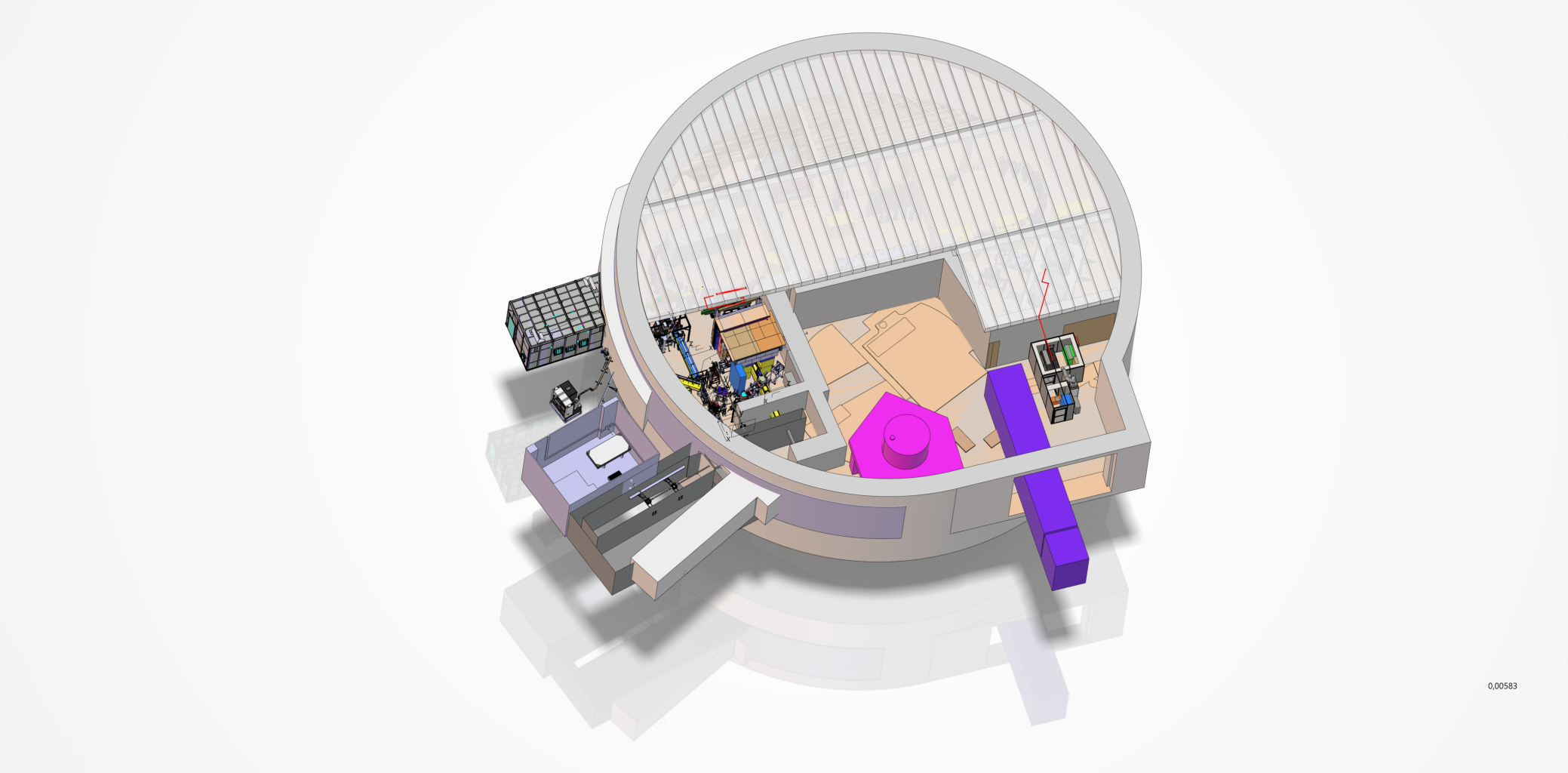 Cryoplant 
In-kind+missing
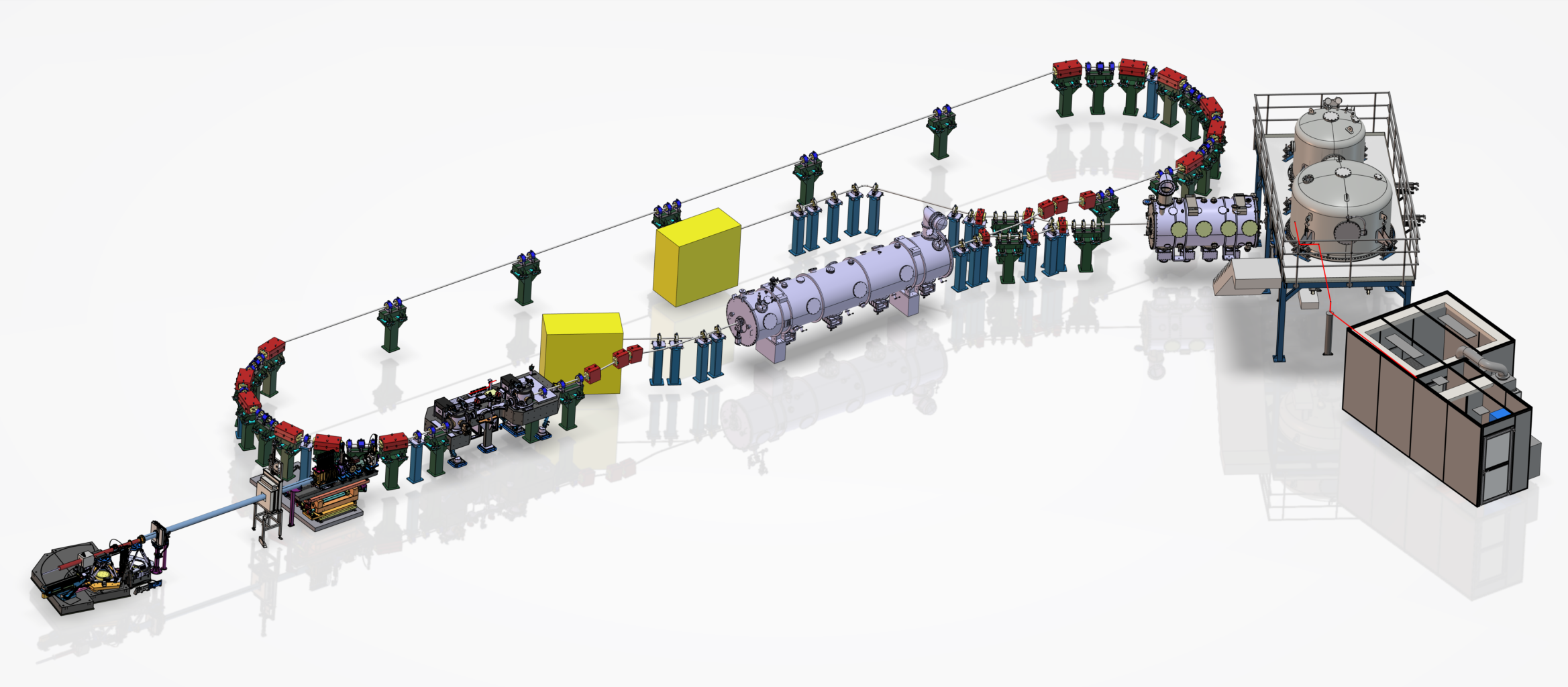 Magnets
Missing
Cryomodule 
iSAS/CNRS/IJCLab
Full Injector
ERL4ALL/CNRS/IJCLab
RF Sources
Missing
11/12/2024
CODEC - PERLE
33
PERLE
RH Situation
4 min
11/12/2024
CODEC - PERLE
34
Detailed not shown !  /1
11/12/2024
CODEC - PERLE
35
Detailed not shown !    /2
11/12/2024
CODEC - PERLE
36
Detailed not shown !  /3
11/12/2024
CODEC - PERLE
37
Detailed not shown !   /4
11/12/2024
CODEC - PERLE
38
Detailed not shown !  /5
11/12/2024
CODEC - PERLE
39
Detailed not shown !  /6
11/12/2024
CODEC - PERLE
40
Detailed not shown ! /7
11/12/2024
CODEC - PERLE
41
Detailed not shown ! /8
11/12/2024
CODEC - PERLE
42
FTE Evolution since 2020 and projection for the next 3 years (first global picture)
Need to be given by international partners
+4-5 PHD thesis 
will start in 2025 !
11/12/2024
CODEC - PERLE
43
FTE Evolution since 2020 and projection for the next 3 years (first global picture)
11/12/2024
CODEC - PERLE
44
FTE Evolution since 2020 and projection for the next 3 years (first global picture)
Main critical profiles needed:

Driver & IHM development (EPICS)
CAO and cabling (LLRF, MO & Synchro)
Electrotechnician: Magnet power suppliers specification, RF power source specification and operation, HV devices operation.
Automatization: Machine Protection System (MPS) design and operation.
Electrical architecture: Equipment cabling needs, CEM, sup-contractor follow-up…
Mechanical Assembly and integration of accelerator systems.
11/12/2024
CODEC - PERLE
45
PERLE
RISK ANALYSIS
2 min
11/12/2024
CODEC - PERLE
46
32 risques identifiés  Réduction de 16 risques engagés avec des plans d’action
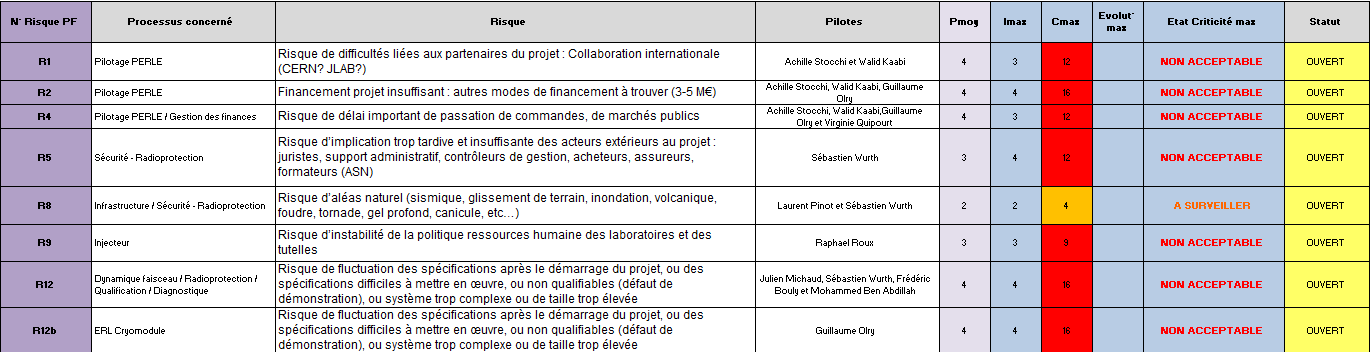 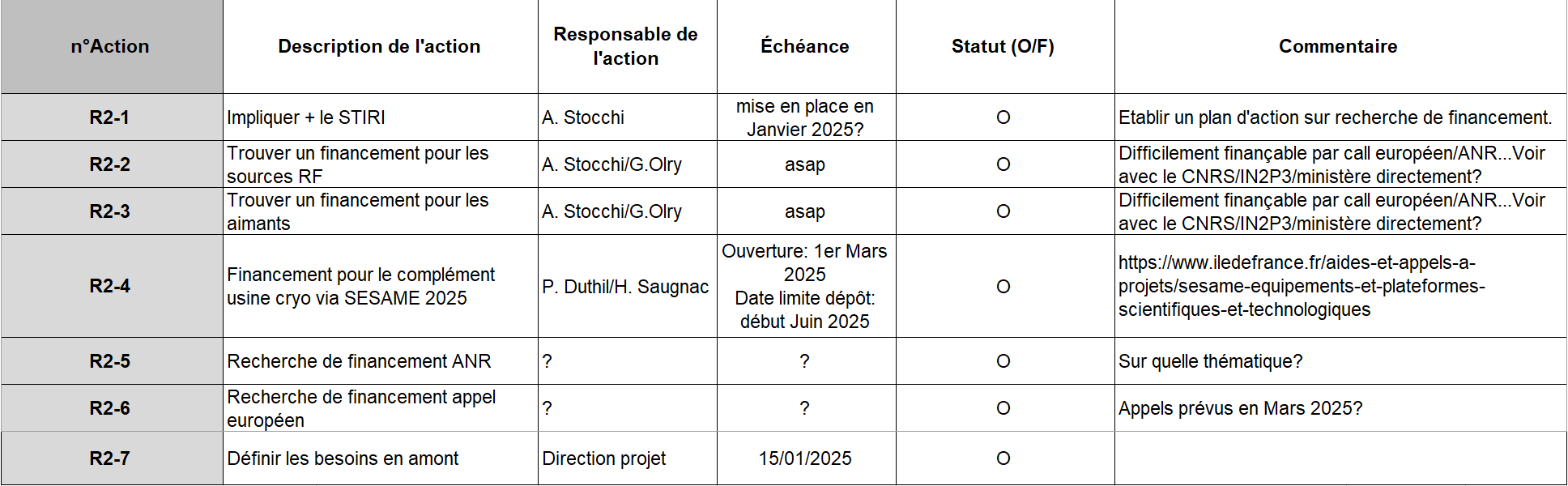 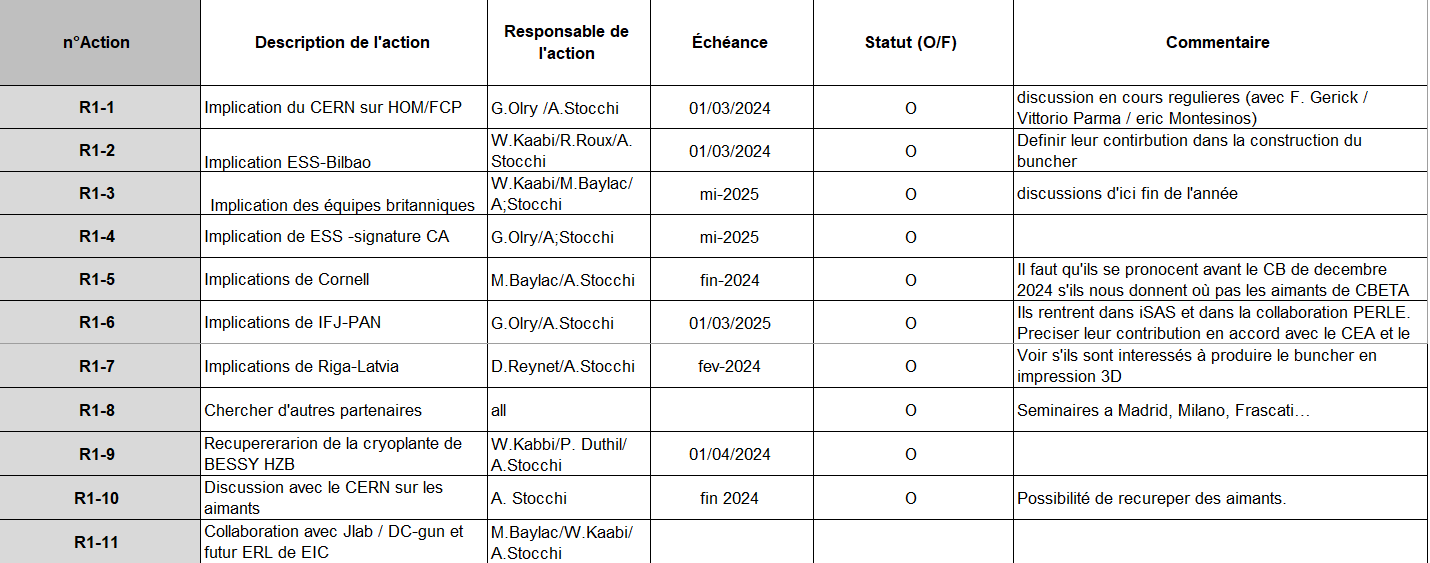 Financement
Collaborations
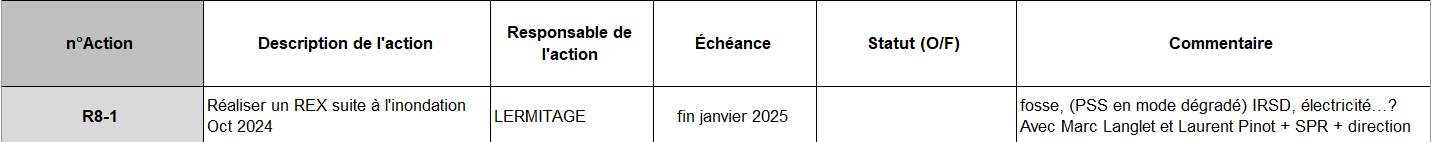 Inondation IGLOO
11/12/2024
CODEC - PERLE
47
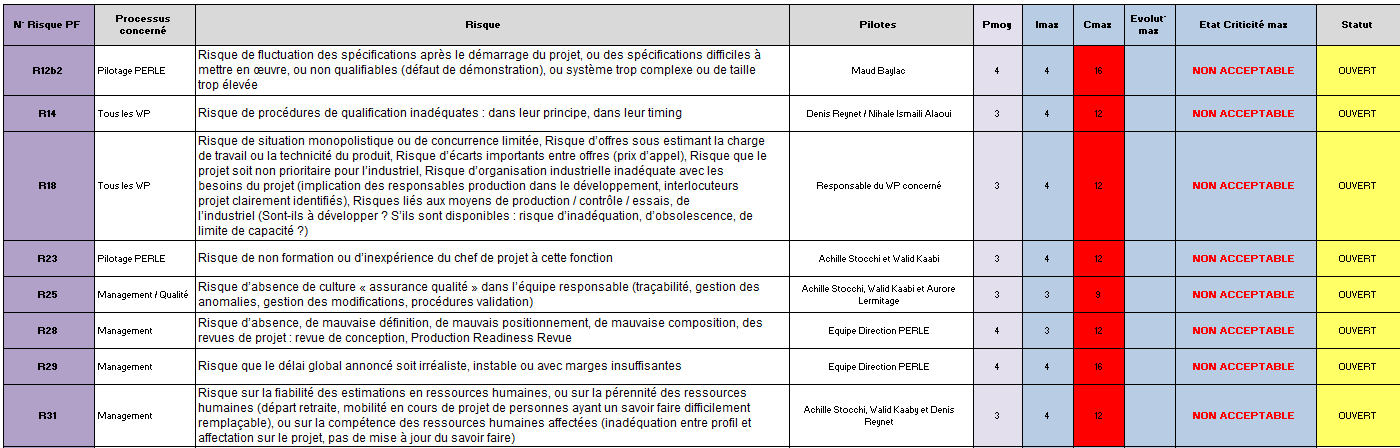 Planning
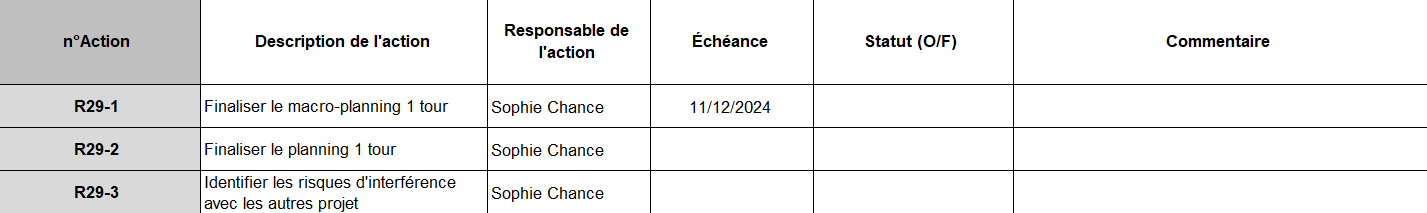 Ressources Humaines
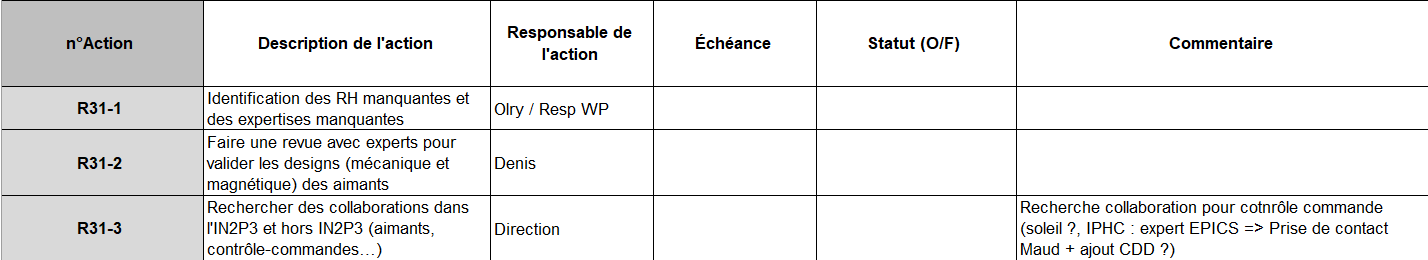 Suivi et mise à jour régulière par la qualité
11/12/2024
CODEC - PERLE
48
Modification du portefeuille des risques suite au COPIL avec la direction d’IJCLab
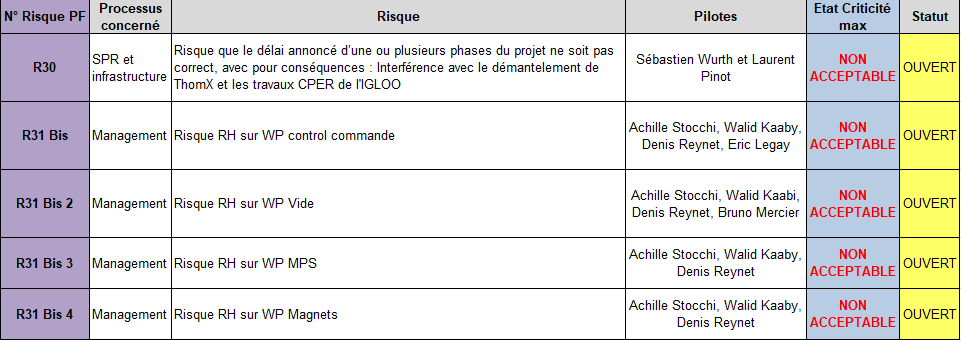 Interactions ThomX et CPER
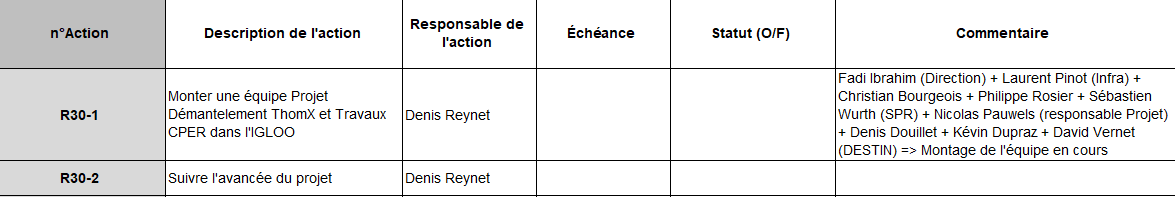 Risque RH : WP critiques
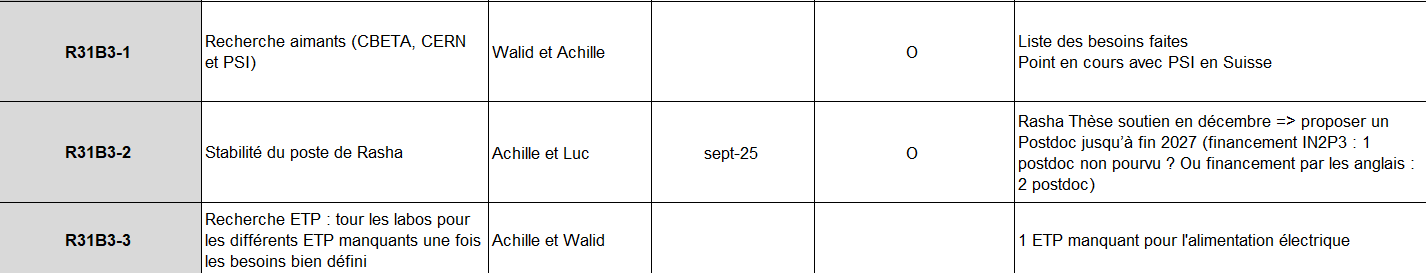 11/12/2024
CODEC - PERLE
49
If time allows here some slides for presenting PERLE in a strategical plan
PERLE 
Strategic Plan
Some recent ideas and thoughts shared 
with some collegues in the framework of the ESPP2026

(this goes beyond PERLE and could be strategical for IN2P3)
11/12/2024
CODEC - PERLE
50
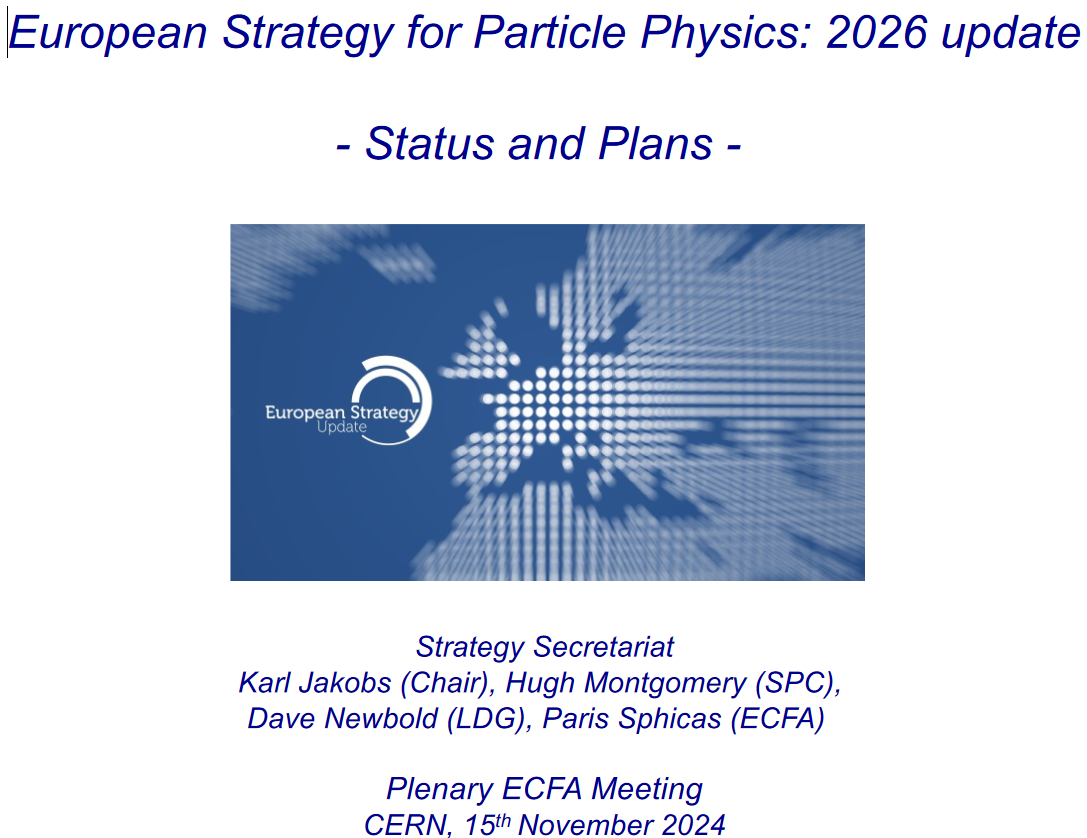 LHeC is an option considered in the next ESPP2026
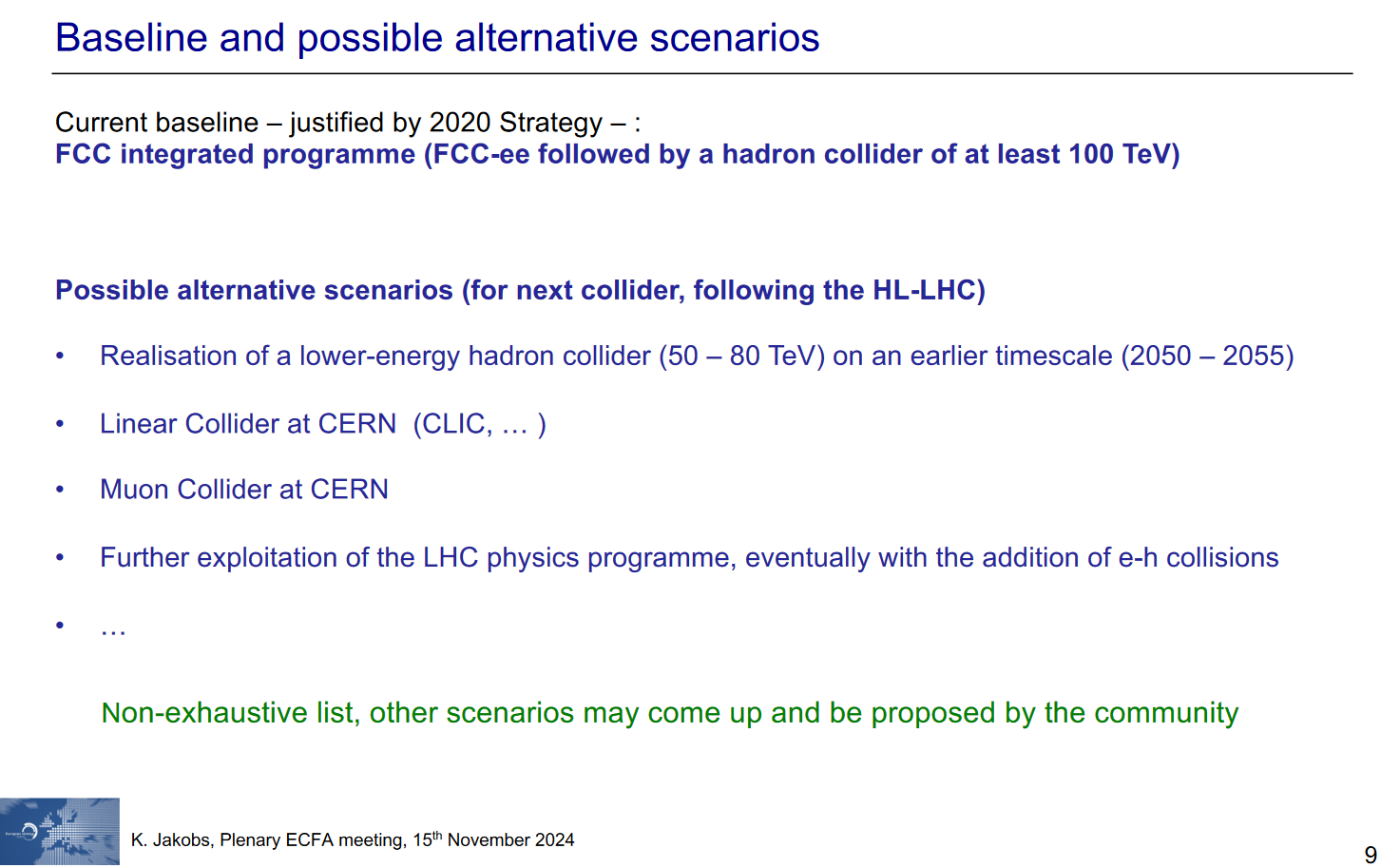 In my/our opinion LHeC is not an alternative.
LHeC is a bridge projet from LHC to next collider at CERN most probably FCC
11/12/2024
CODEC - PERLE
51
EPPS2026
EPPS2032
LHeC as a bridge Project and PERLE in the FUTURE ACCELERATOR PLAN
For EPPS2026 White Paper on LHeC on going proposing LHeC as a bridge project
Run 4
Run 5
FCC Run
LHC/FCC
LS4
LS3
Test facility 
for Future Accelerators
3 turns
Installation
PERLE
1 turn
ERL performance
 validation
Run
LHeC 
bridge
Work towards TDR
Civil engineering
ERL
commissioning
IR
preparation
11/12/2024
CODEC - PERLE
52
EPPS2026
EPPS2032
Focus on PERLE in the FUTURE ACCELERATOR PLAN
FAST2E
Test facility 
for Future Accelerators
Run 4
Run 5
FCC Run
LHC/FCC
LS4
LS3
ESS
upgrade
3 turns
Installation
PERLE
1 turn
ERL performance 
validation
Run
In this phase PERLE can be seen as 
FAST2E : Future Accelerator and System Test Facility for Energy Efficiency
A Test Facility for Future Accelerator and related systems aiming for Energy Efficiency. The Approach is guided by the Energy Efficiency, not only with ERL but with a system approach : developing and testing various systems that work together to make accelerator technology both cutting-edge and sustainable.
PERLE performance validation for LHeC
LHeC 
bridge
Work towards TDR
Civil engineering
ERL
commissioning
IR
preparation
For EPPS2026 I propose to prepare an input for PERLE and to present this idea  FAST2E as an European Facility
11/12/2024
CODEC - PERLE
53
Focus on PERLE  FAST2E in the FUTURE ACCELERATOR PLAN
PERLE performance validation for LHeC
In this phase PERLE can be seen as 
FAST2E : Future Accelerator and System Test Facility for Energy Efficiency

A Test Facility for Future Accelerator and related systems aiming for Energy Efficiency. The Approach is guided by the Energy Efficiency, not only with ERL but with a system approach : developing and testing various systems that work together to make accelerator technology both cutting-edge and sustainable.
iSAS cryomodule
ESS upgrade
FCC-800Mz
For EPPS2026 I propose to prepare and input for PERLE and to present this idea  FAST2E as an European Facility
FAST2E  is a Cryomodules Test Facility (CTF)  - 800Mz 
iSAS cryomodule  ESS upgrade
First FCC cryomodule
… R&D…
Making cryogenic distribution at 2K and 4K
For the EPPS2026 paper input we should present the idea and to evaluate the extra  investment needed to finance and maintain this facility beyond the capital and human ressource investement done for PERLE.
FAST2E  is a DC-gun Test Facility (DTF)
PFF 
Lifetime/Availability at High current
11/12/2024
CODEC - PERLE
54